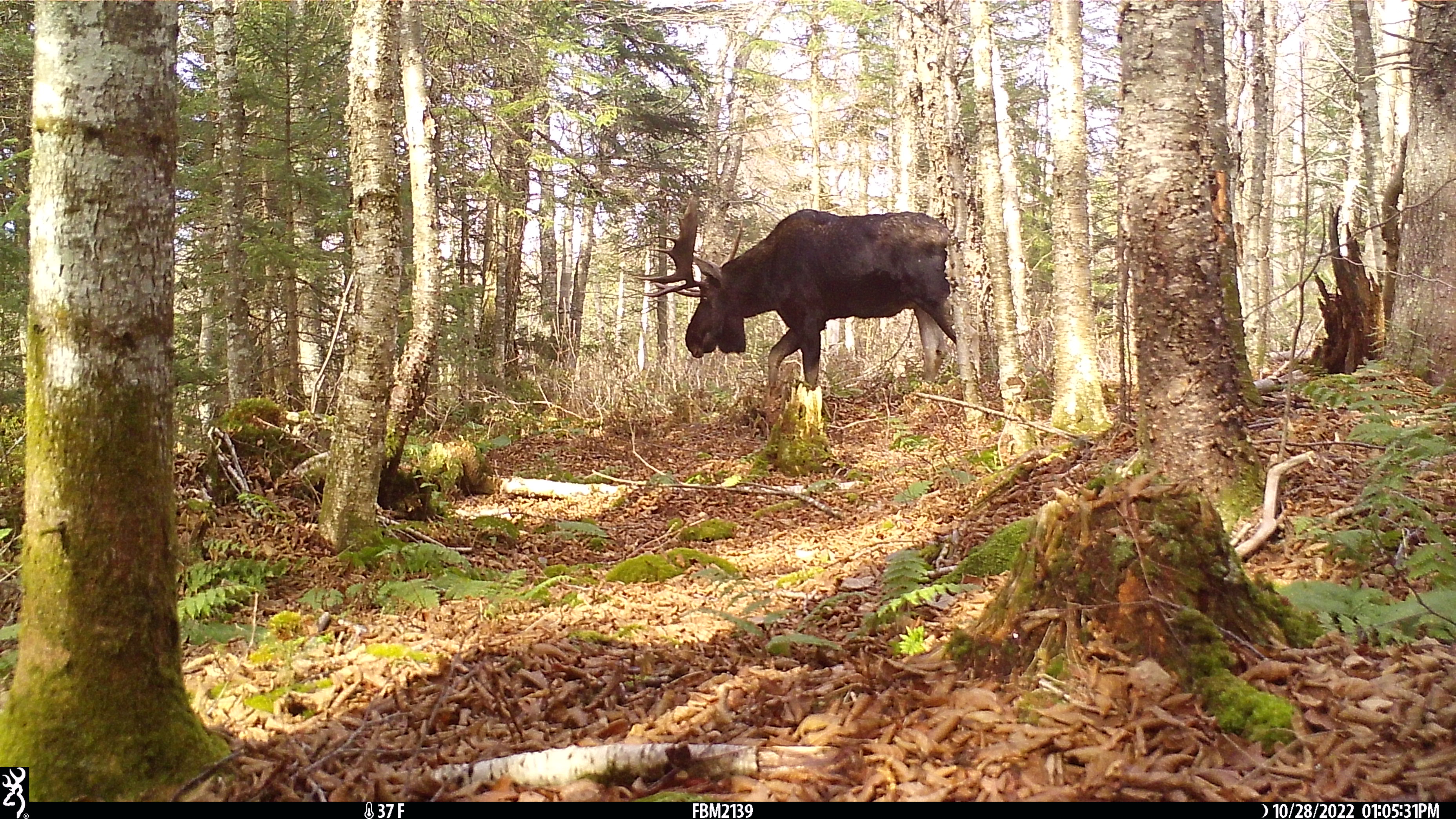 Novel Techniques for Monitoring Moose:Drones, Cameras, Action!
Lily Hall
[Speaker Notes: 1st Yr Masters Student]
Background
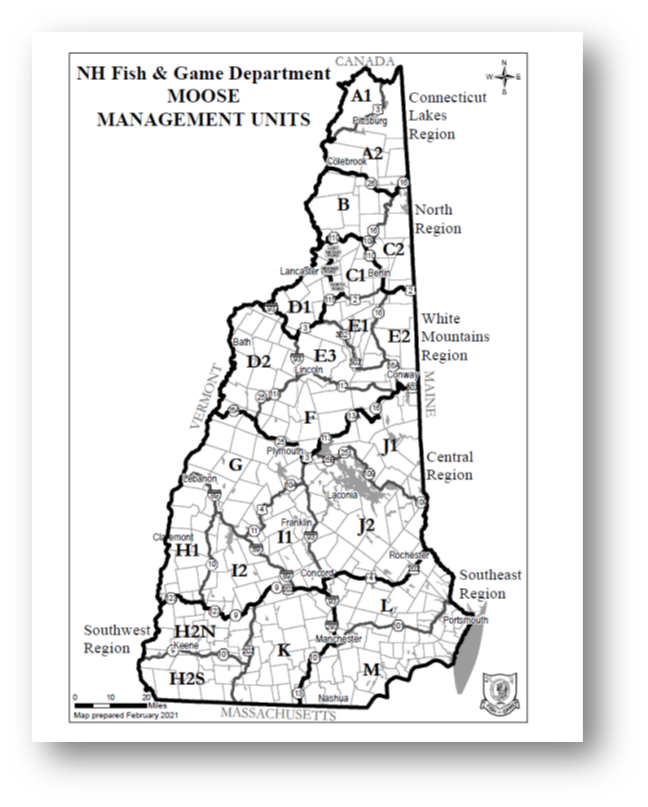 Accurate moose (Alces alces) density estimates desired at the Wildlife Management Unit scale
Ellingwood et al. 2020, Jones et al. 2019, Wattles & DeStefano 2011
Background
Accurate moose (Alces alces) density estimates desired at the Wildlife Management Unit scale
Hunting Regulations
Forest Management
Understanding climate change 
Winter tick (Dermacentor albipictus) dynamics
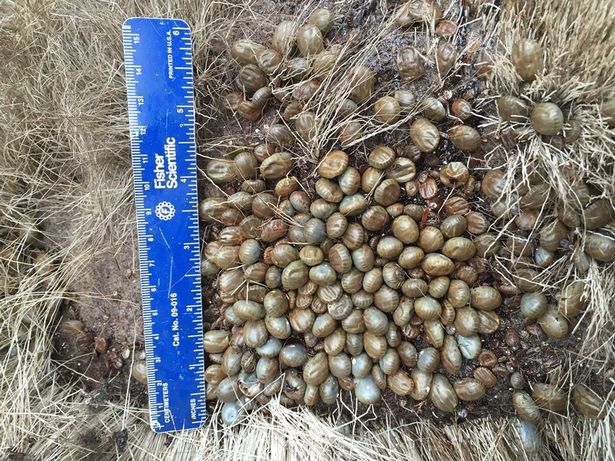 Ticks!
https://i2-prod.dailystar.co.uk/incoming/article21568563.ece/ALTERNATES/s615b/1_Hordes-of-bloodthirsty-ticks-drinking-animals-dry-in-Vermont-90000-found-on-1-moose.jpg
Ellingwood et al. 2020, Jones et al. 2019, Wattles & DeStefano 2011
[Speaker Notes: Specifically understanding moose population dynamics informs decisions related to 
Moose can have up to 20 lbs of ticks on them or 10s of thousands of ticks… that weaken moose through blood meals until they die, especially calves]
Background
Moose (Alces alces) populations have been monitored historically with:
aerial surveys
deer hunter surveys
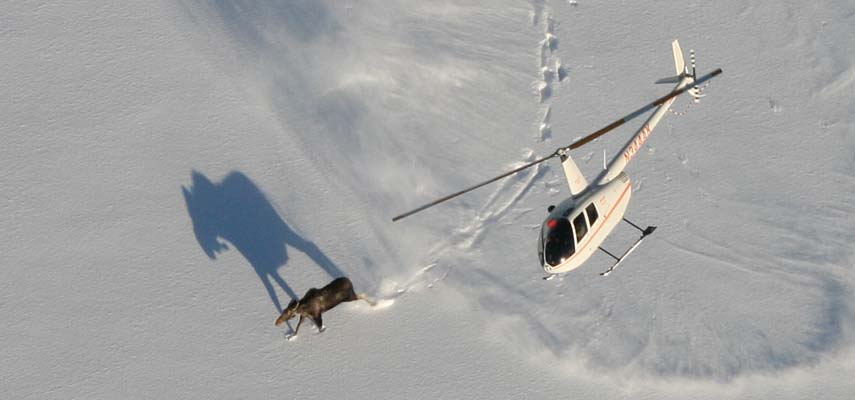 https://www.d.umn.edu/base/home_pics/2011/moose_heli.jpg
Bontaites et al. 2000
[Speaker Notes: Historically information on the moose population has been collected with
No people]
Background
Moose (Alces alces) populations have been monitored historically with:
aerial surveys – expensive 
deer hunter surveys – index = recalibration needed
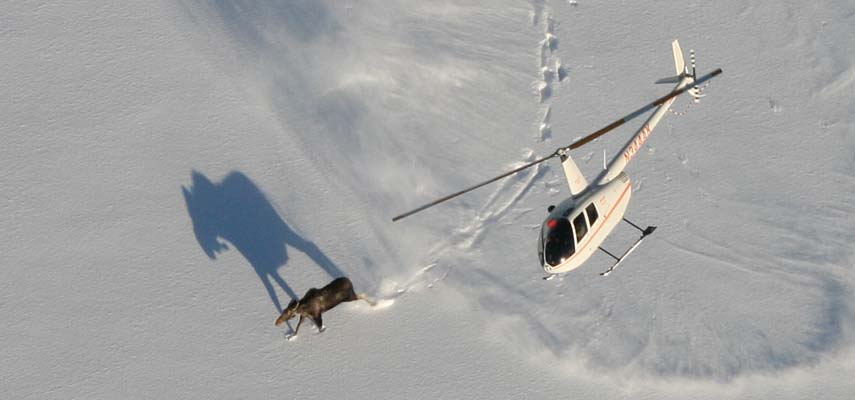 https://www.d.umn.edu/base/home_pics/2011/moose_heli.jpg
Bontaites et al. 2000
[Speaker Notes: 1 year of aerial survey data is equal to buying 3 nice drones. CONTRACT
Calibrated the deer hunter survey in 1990s with thermal assessment from a fixed wing aircraft
Deer pop, hunter demographics, moose populationis]
Background
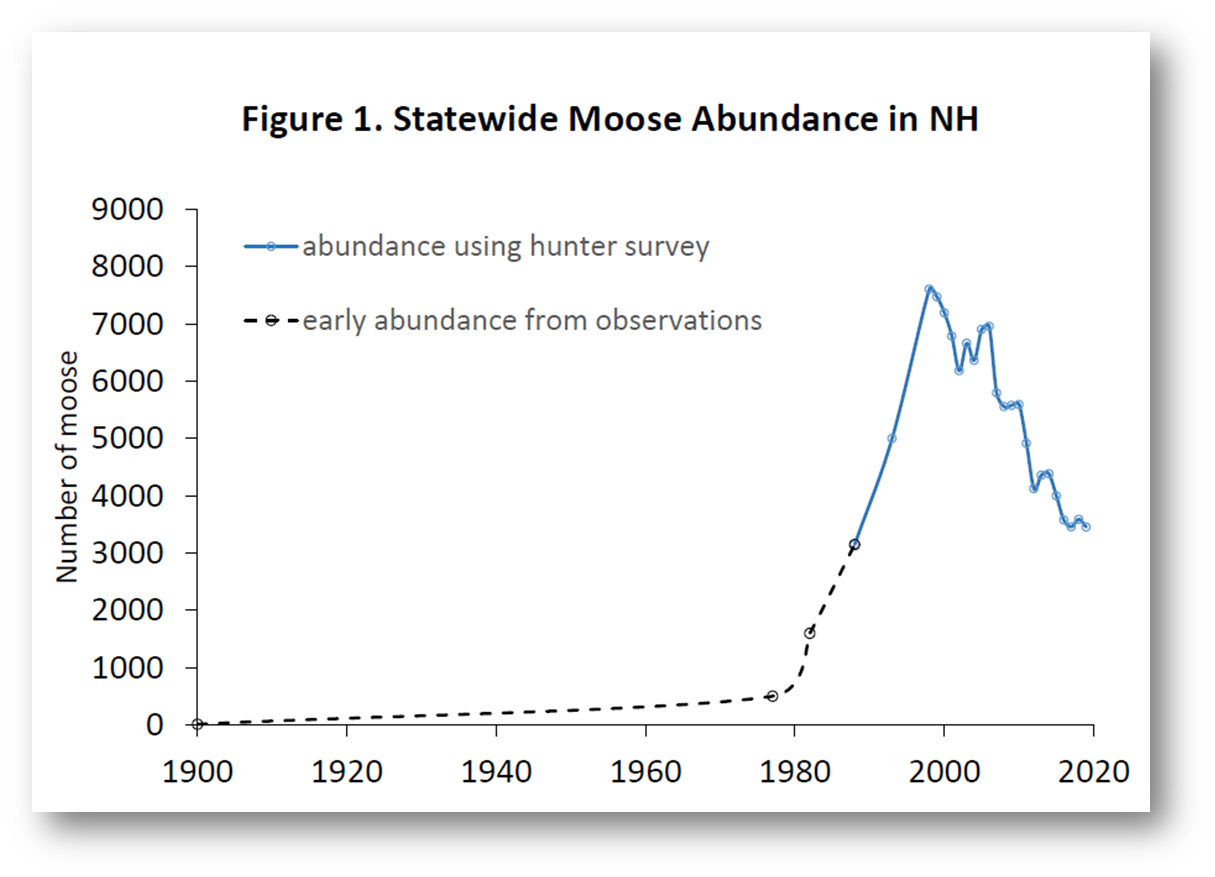 Last Calibration of deer hunter survey
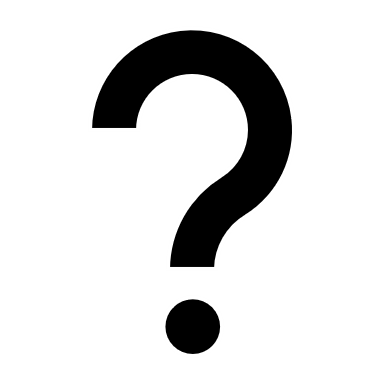 Bontaites et al. 2000
[Speaker Notes: With that in mind,
How will estimates with CHANGE SLIDE]
Background
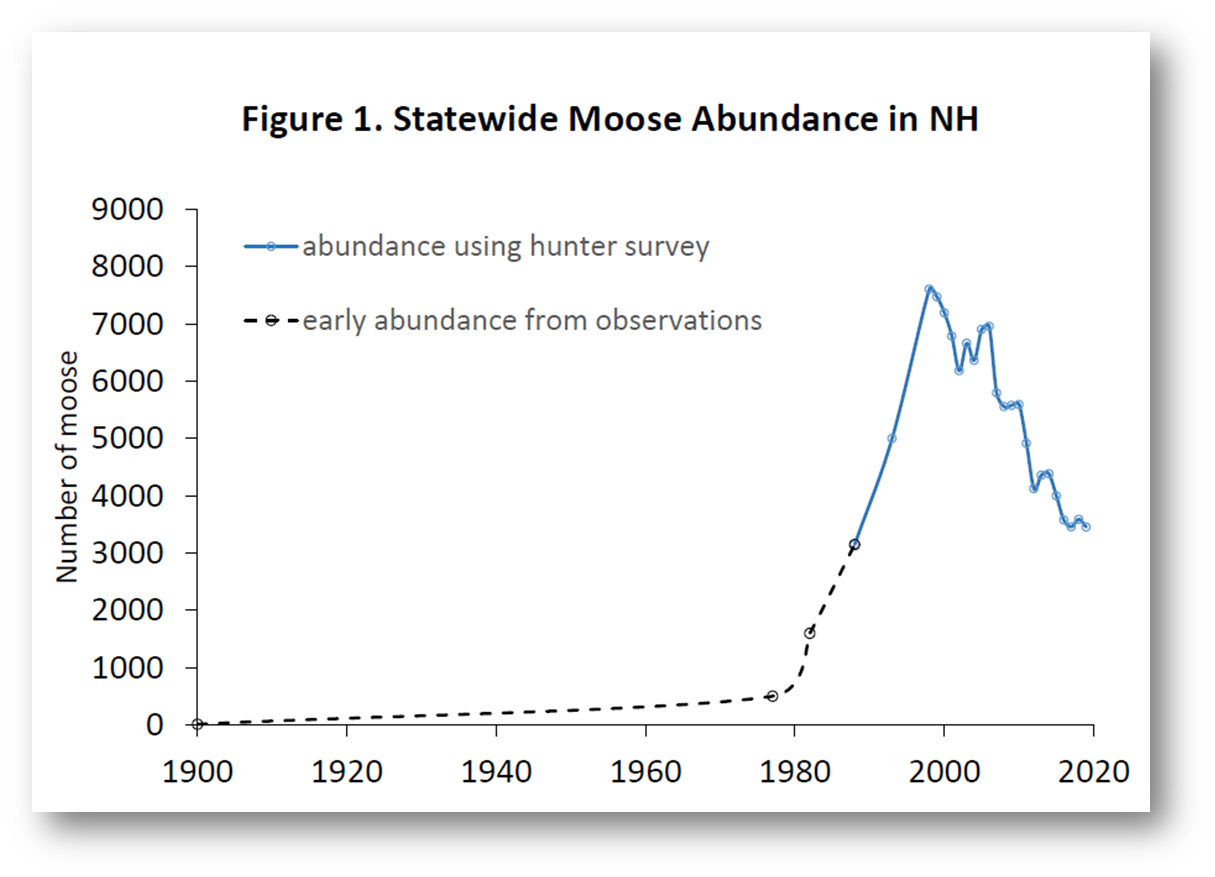 Last Calibration of deer hunter survey
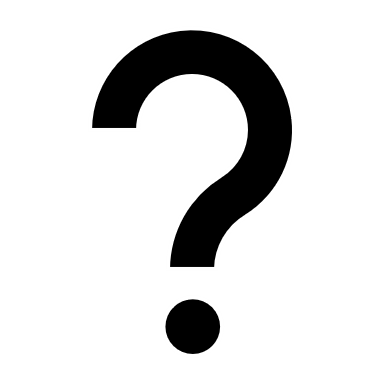 Camera Traps & Drones???
Bontaites et al. 2000
[Speaker Notes: How will estimates with Camera and drones relate to estimates from the deer hunter survey]
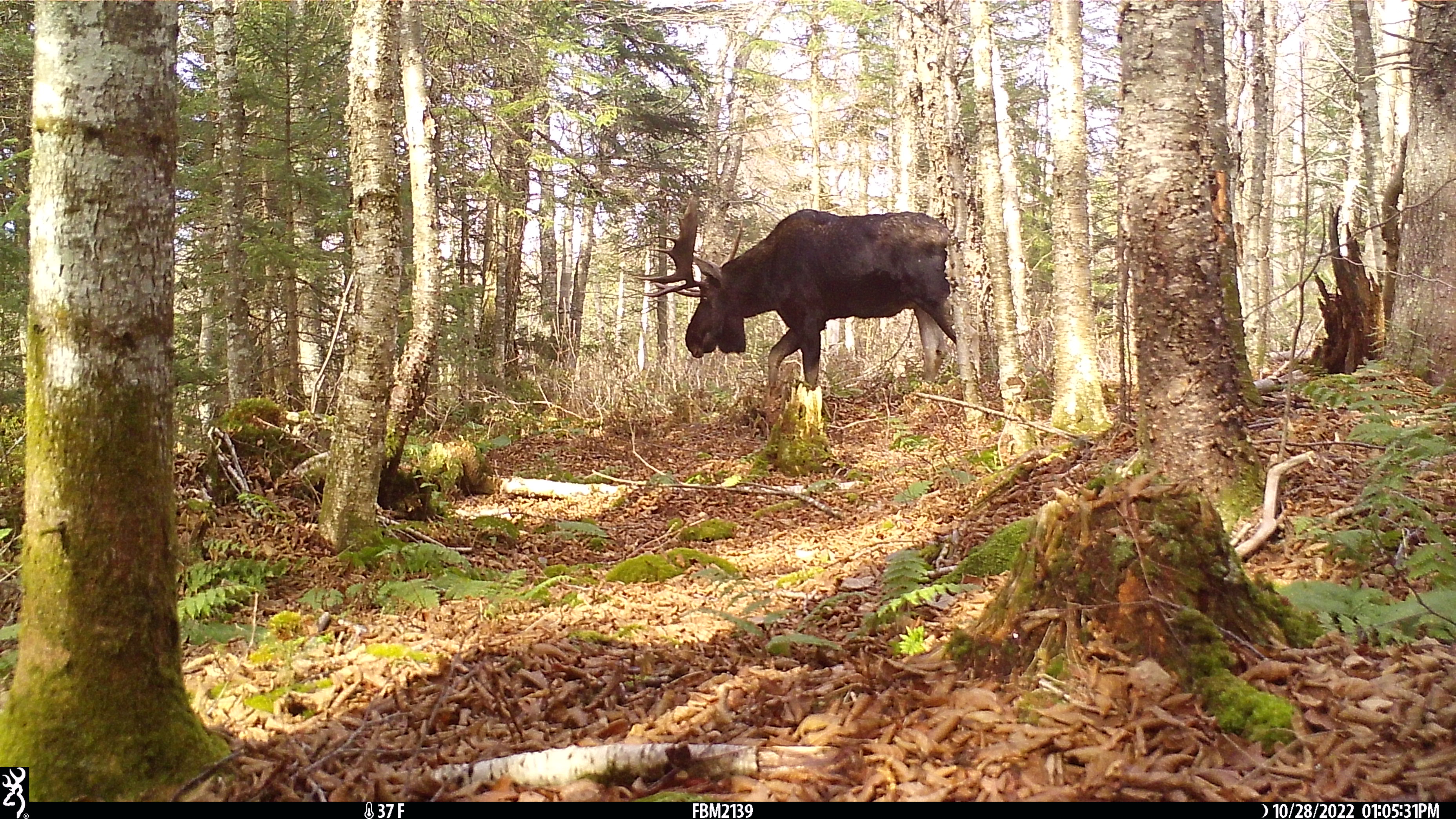 Camera Traps
[Speaker Notes: 1st I wanted to briefly explain my camera trap work but largely focus on the drone research for this presentation]
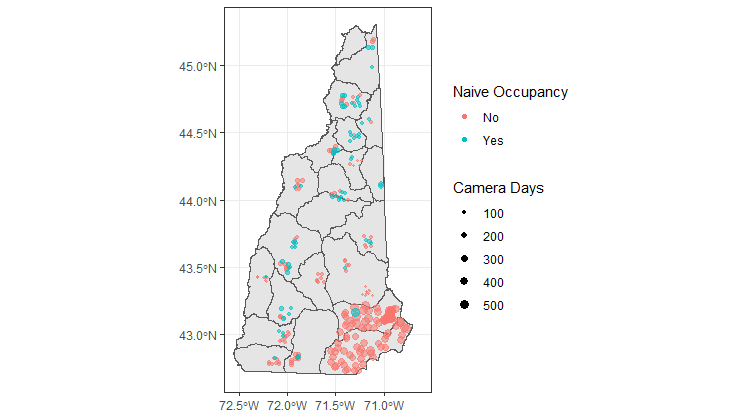 Camera Traps
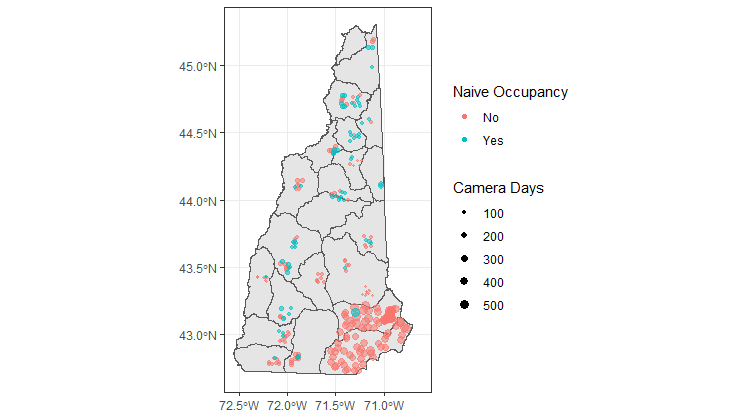 Unmarked Population
Utilizing 2 models:
Time to Event - TTE
Random Encounter & Staying Time - REST
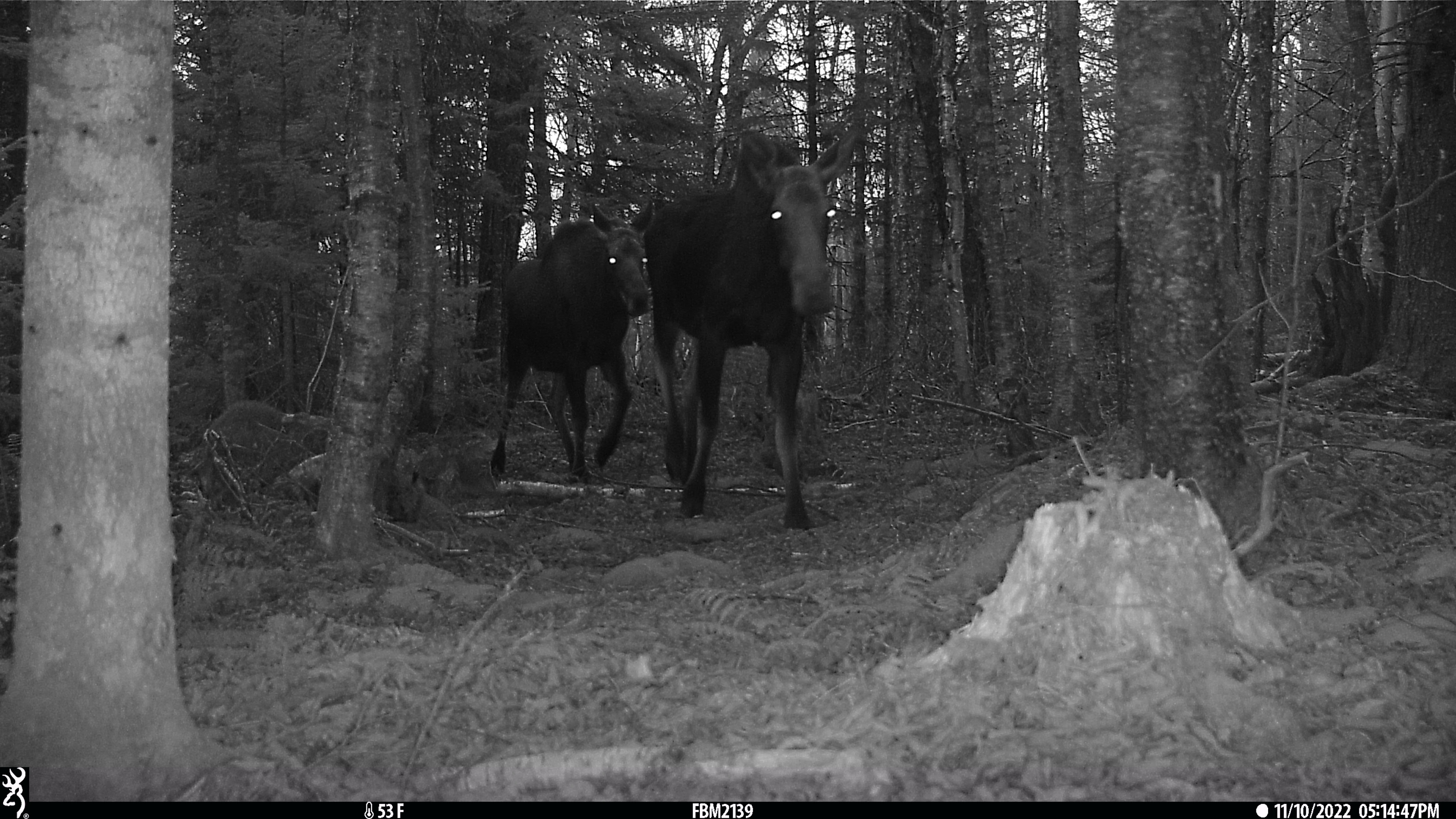 [Speaker Notes: We have just over 300 cameras across the state of new Hampshire & Ill use 2 statistical models for calculating density of an unmarked species
Unmarked species = cant ID individuals, so moose. Whereas marked population could be with GPS collared individuals or jaguars with unique spot patterns]
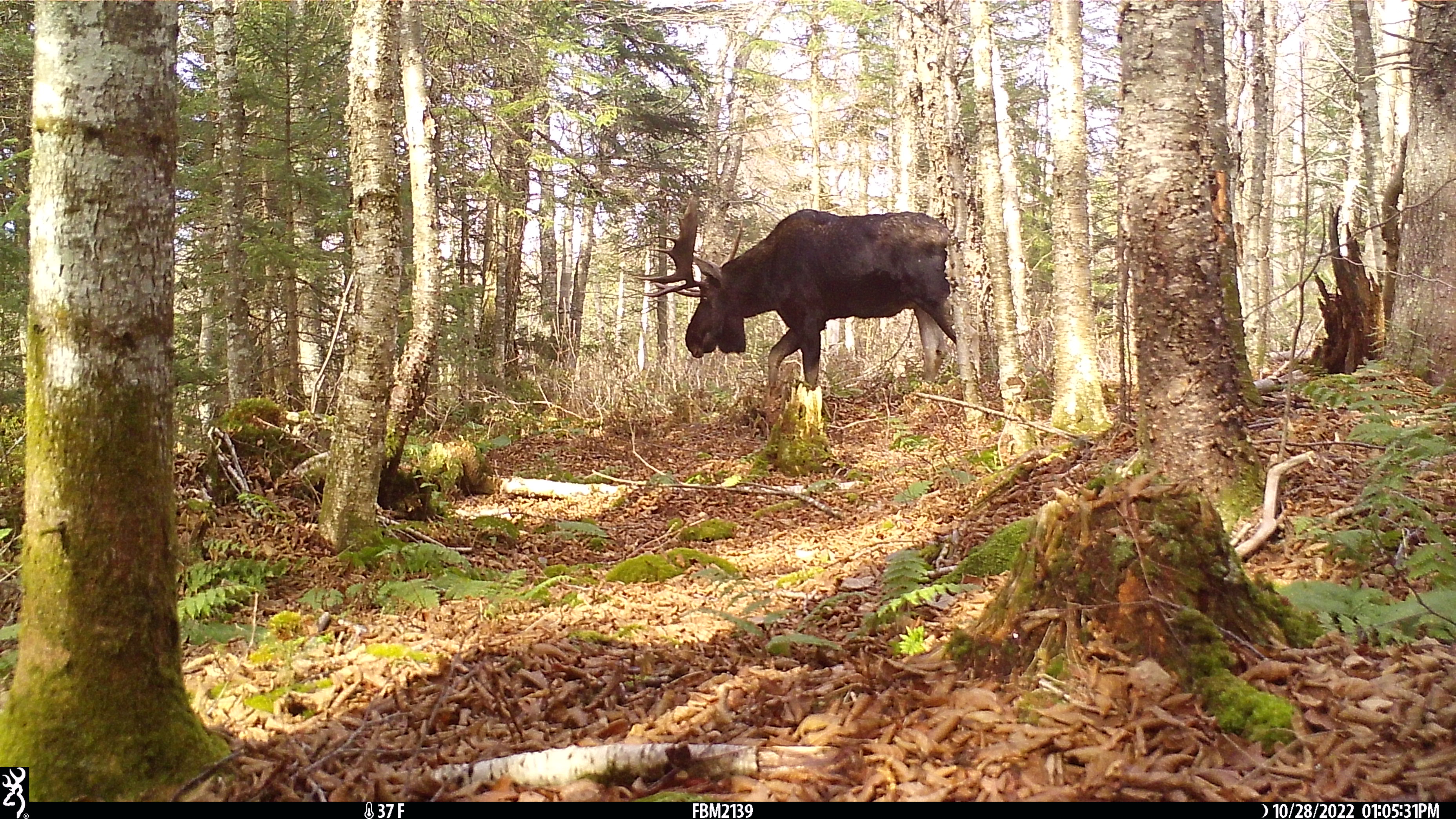 Unpiloted Aerial Systems (UASs),Drones
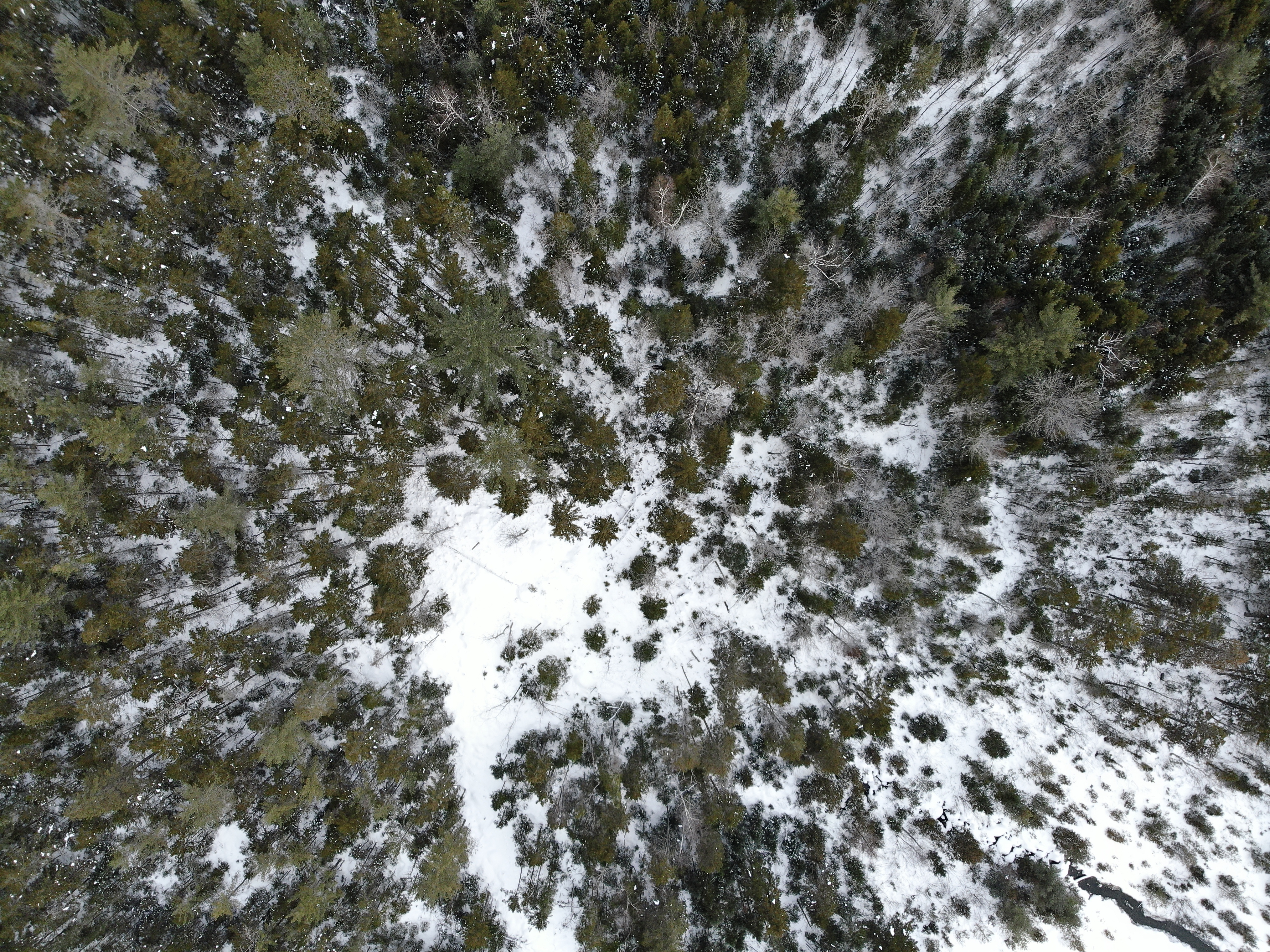 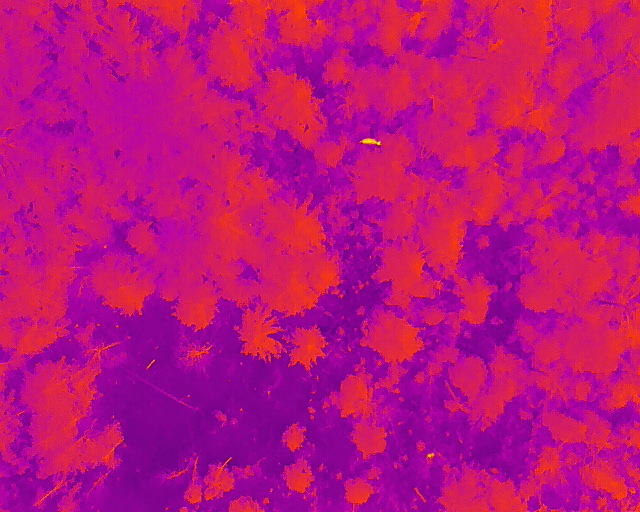 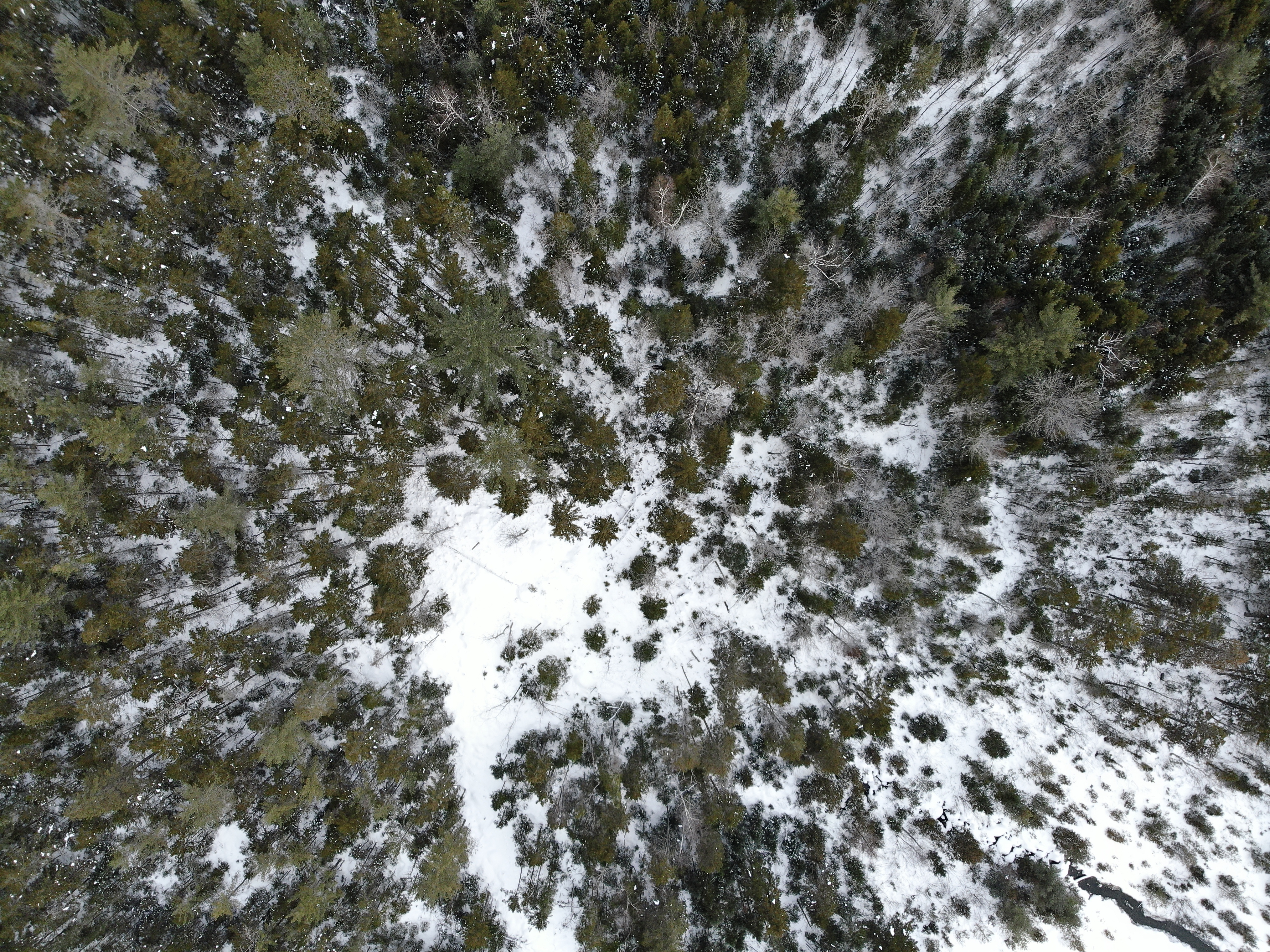 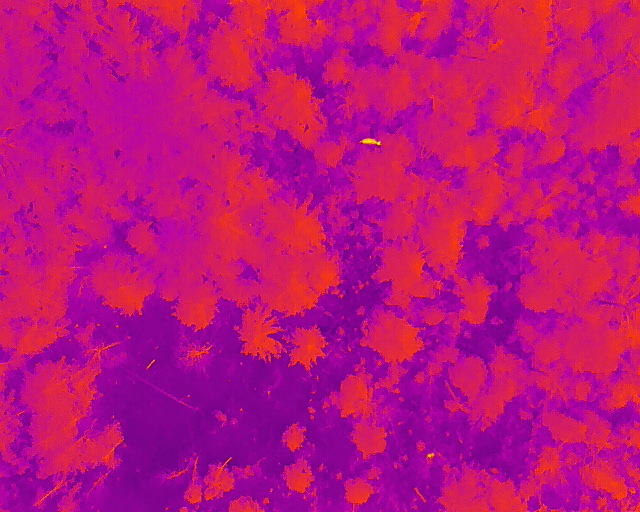 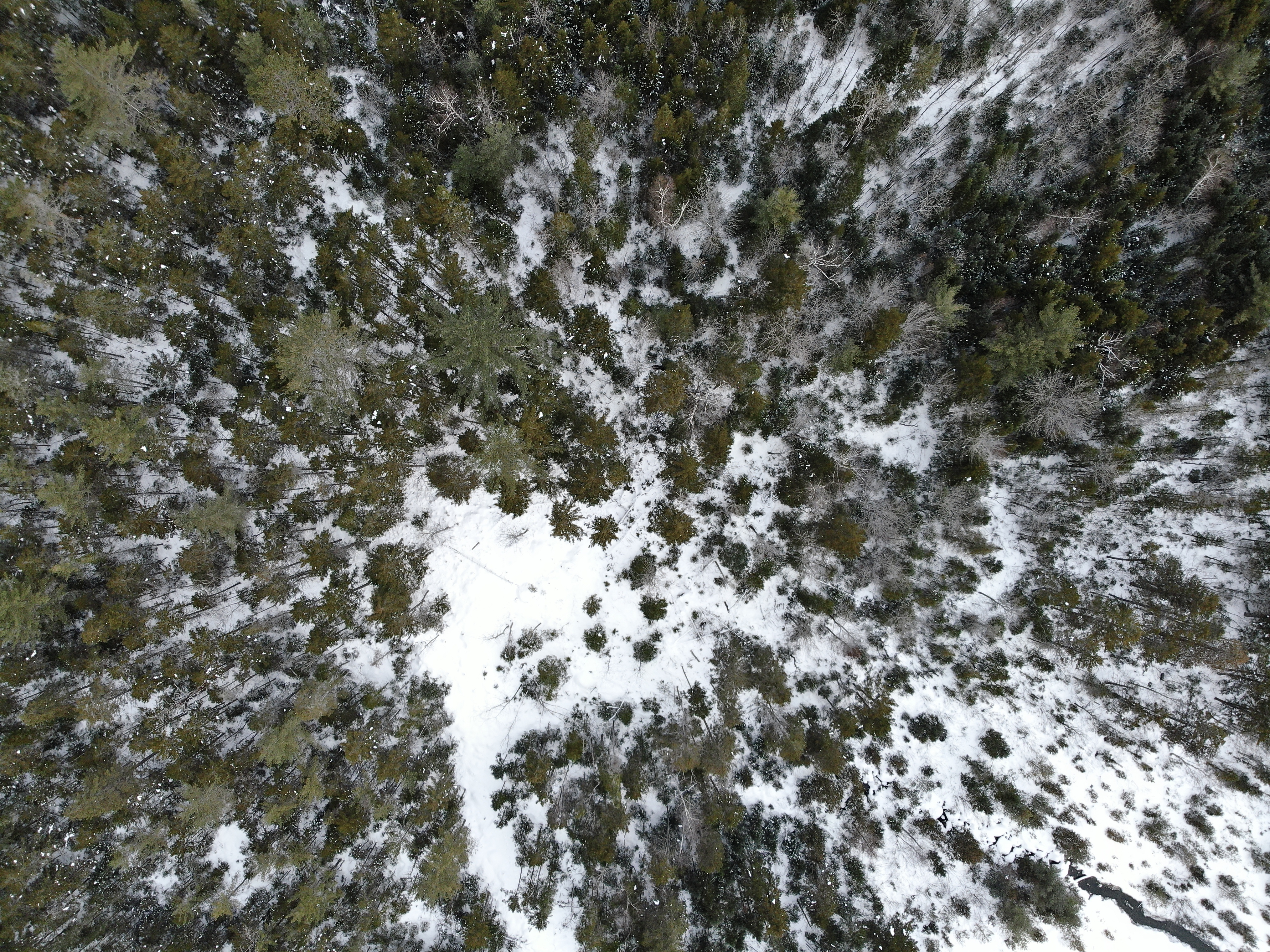 [Speaker Notes: This is really amazing technology]
Drones & Thermal Imaging
~100 m altitude & 40x zoom
[Speaker Notes: For example]
Drones & Thermal Imaging
Detected 1 deer and 3 snowshoe hares
[Speaker Notes: And promising for smaller species as well.]
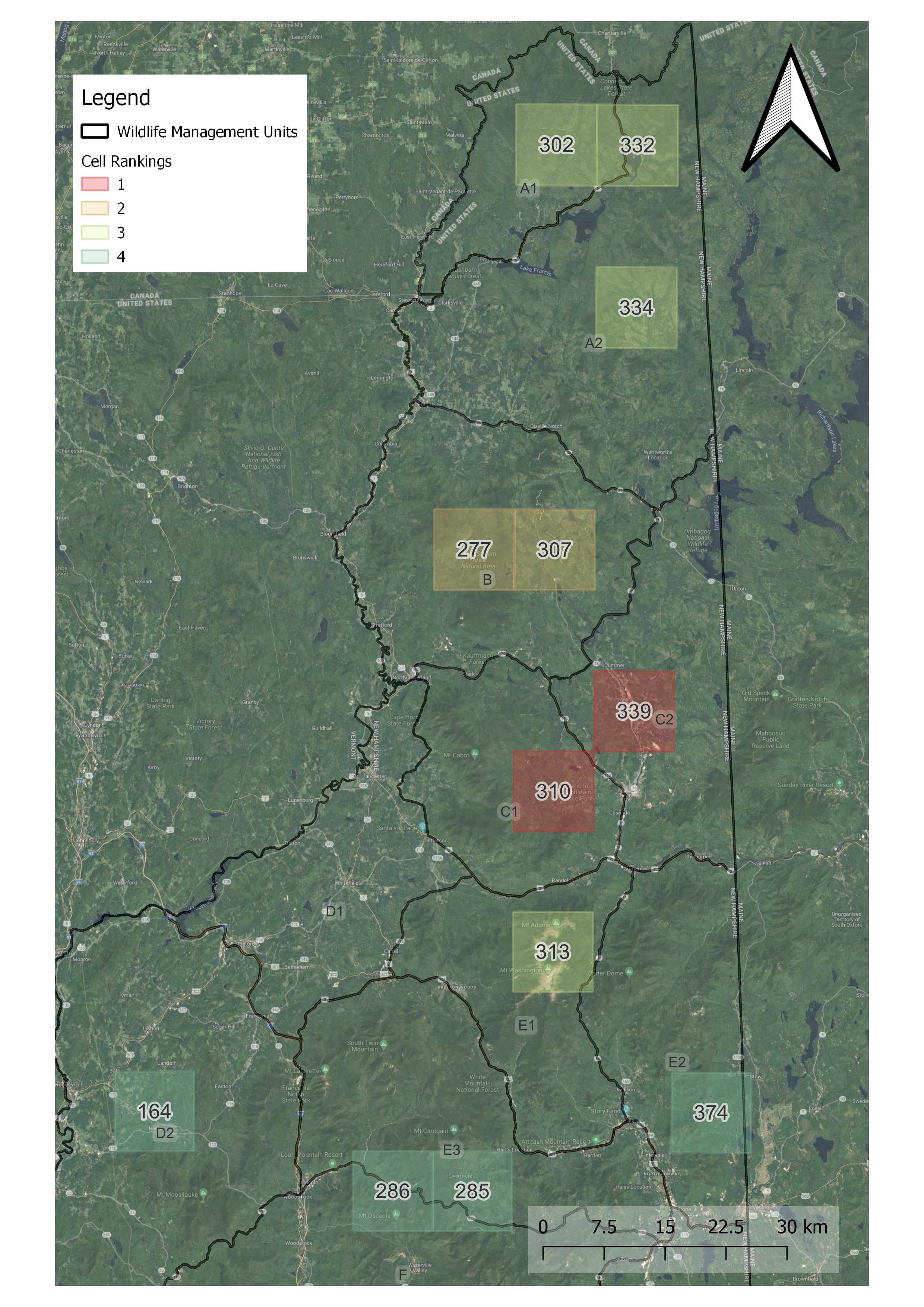 Drones & Thermal Imaging
Winter 1: Account for sightability
Conifer canopy cover
Weather
Observation Angle
[Speaker Notes: Our ability to see moose – for example accounting quantify the probability of us not detecting a moose when there was a moose]
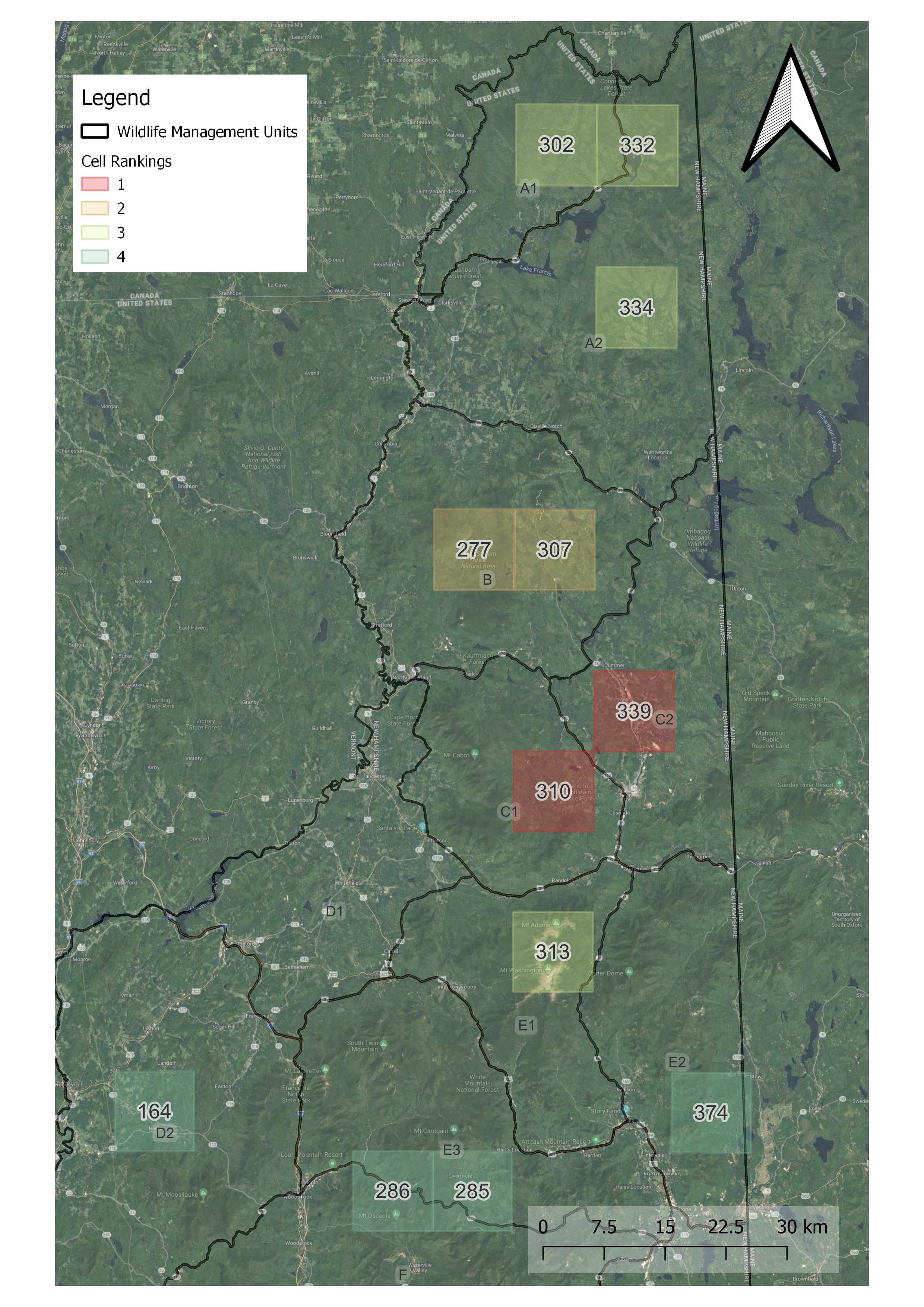 Drones & Thermal Imaging
Winter 1: Account for sightability
Conifer canopy cover
Weather
Observation Angle
Winter 2: Sampling flights
[Speaker Notes: Our ability to see moose – for example accounting for false negatives, when there was a moose but we didn’t detect it]
Drones & Thermal Imaging
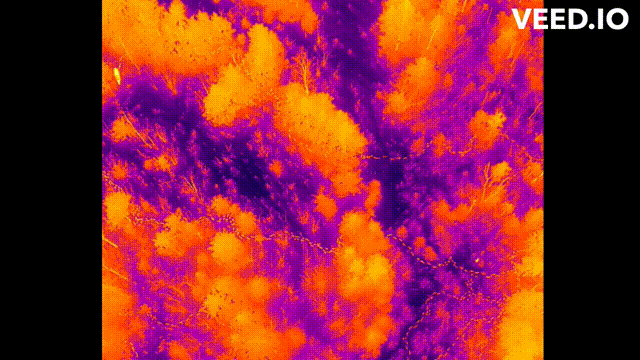 [Speaker Notes: Visualize the impacts of these factors on moose Sightability here is a clip from our Sightability maneuver. As moose “moves” across screen, becomes undetectable,
Changes in relative position of the tree, which is essentially random (what side of the tree the moose stands on relative to the drone) but also trees in the edges of the view are at shallower observation angles than directly under the drone leading to a larger ground footprint blocked by the canopy
You could also imagine that the thermal signature of the tree would increase with ambient temperature potentially obscuring more moose
These are factors we want to model]
Drones & Thermal Imaging
horizon
Start with sensor facing straight down (-90 degrees relative the horizon)
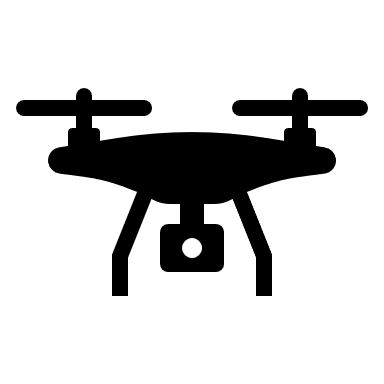 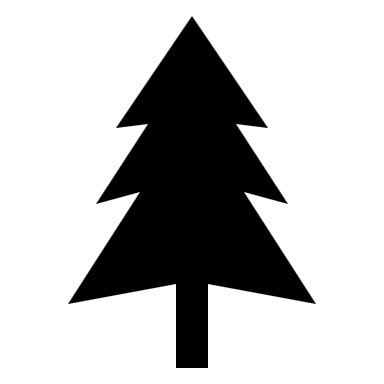 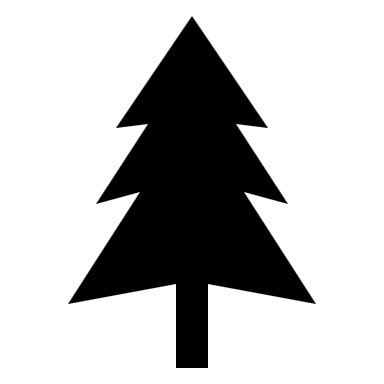 90°
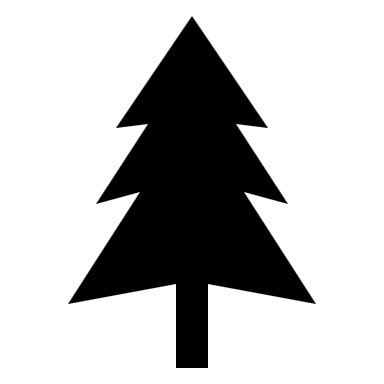 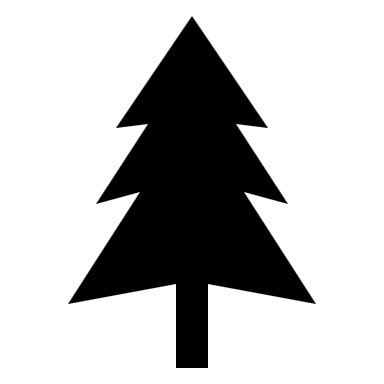 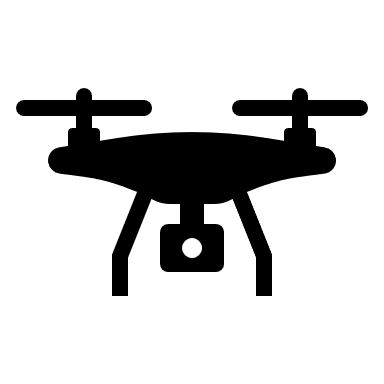 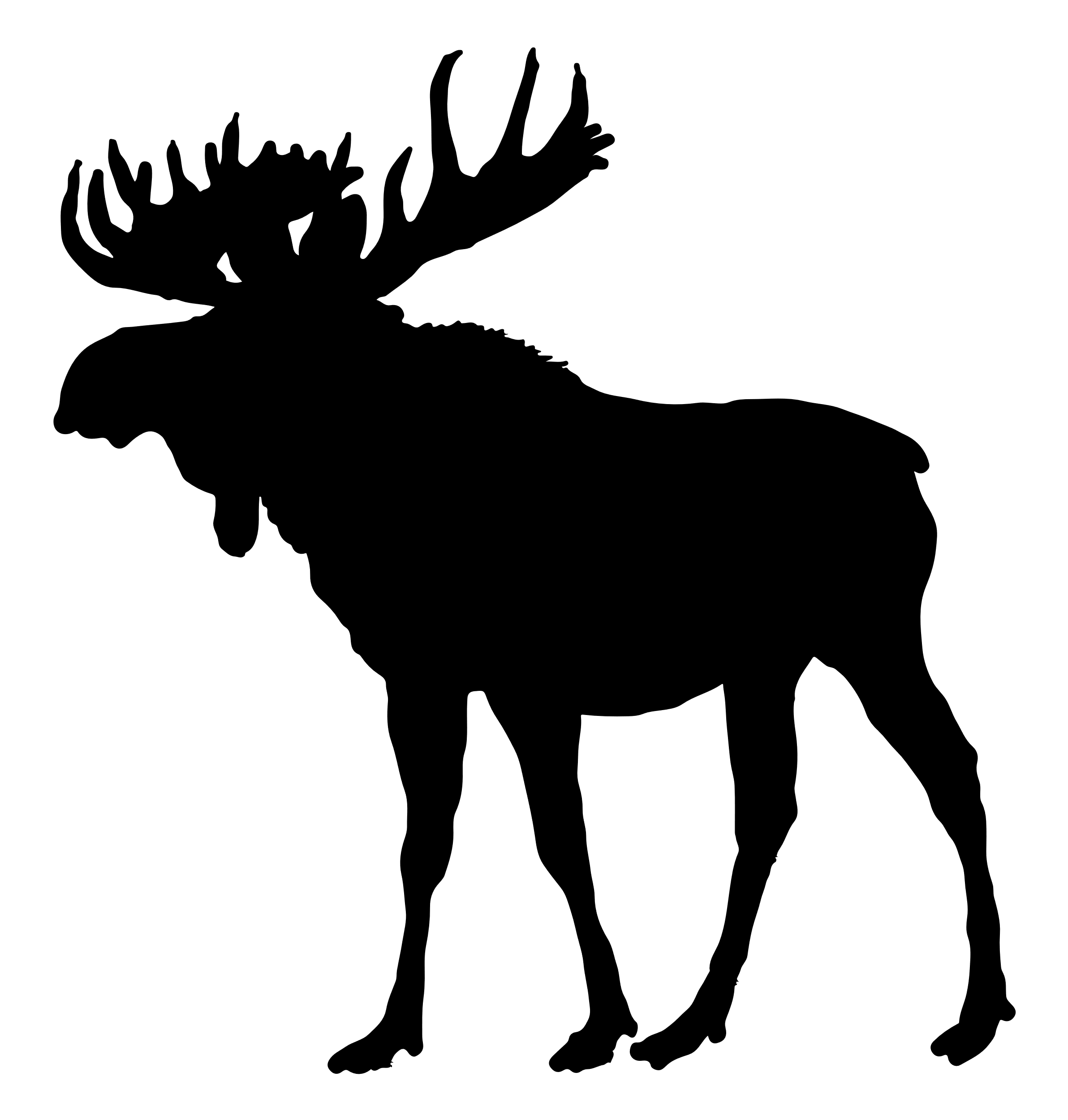 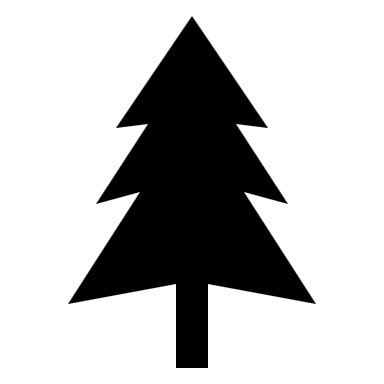 Drones & Thermal Imaging
horizon
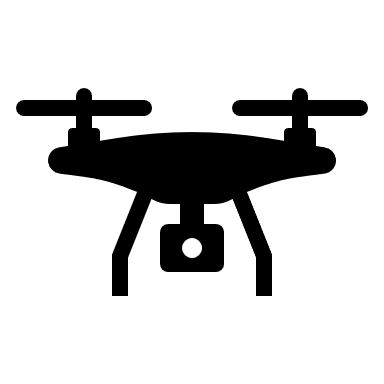 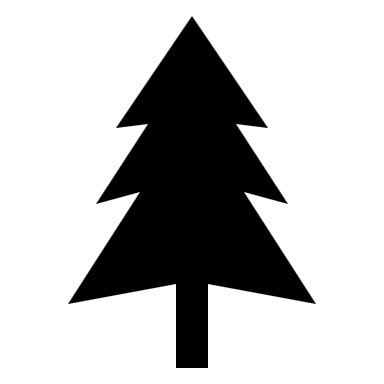 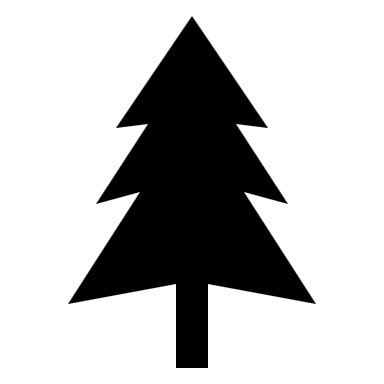 90°
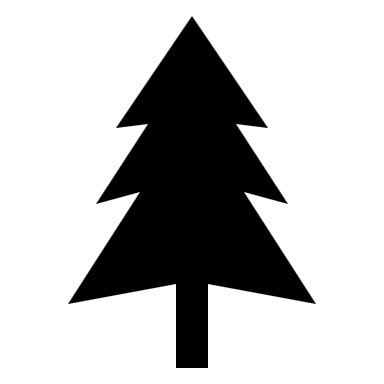 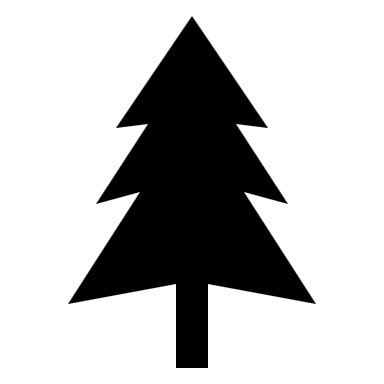 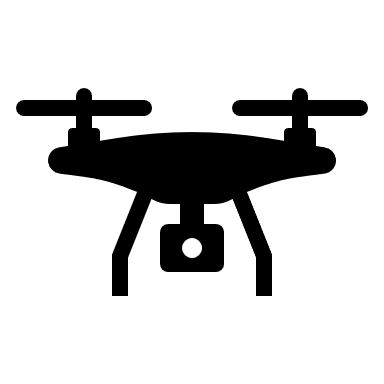 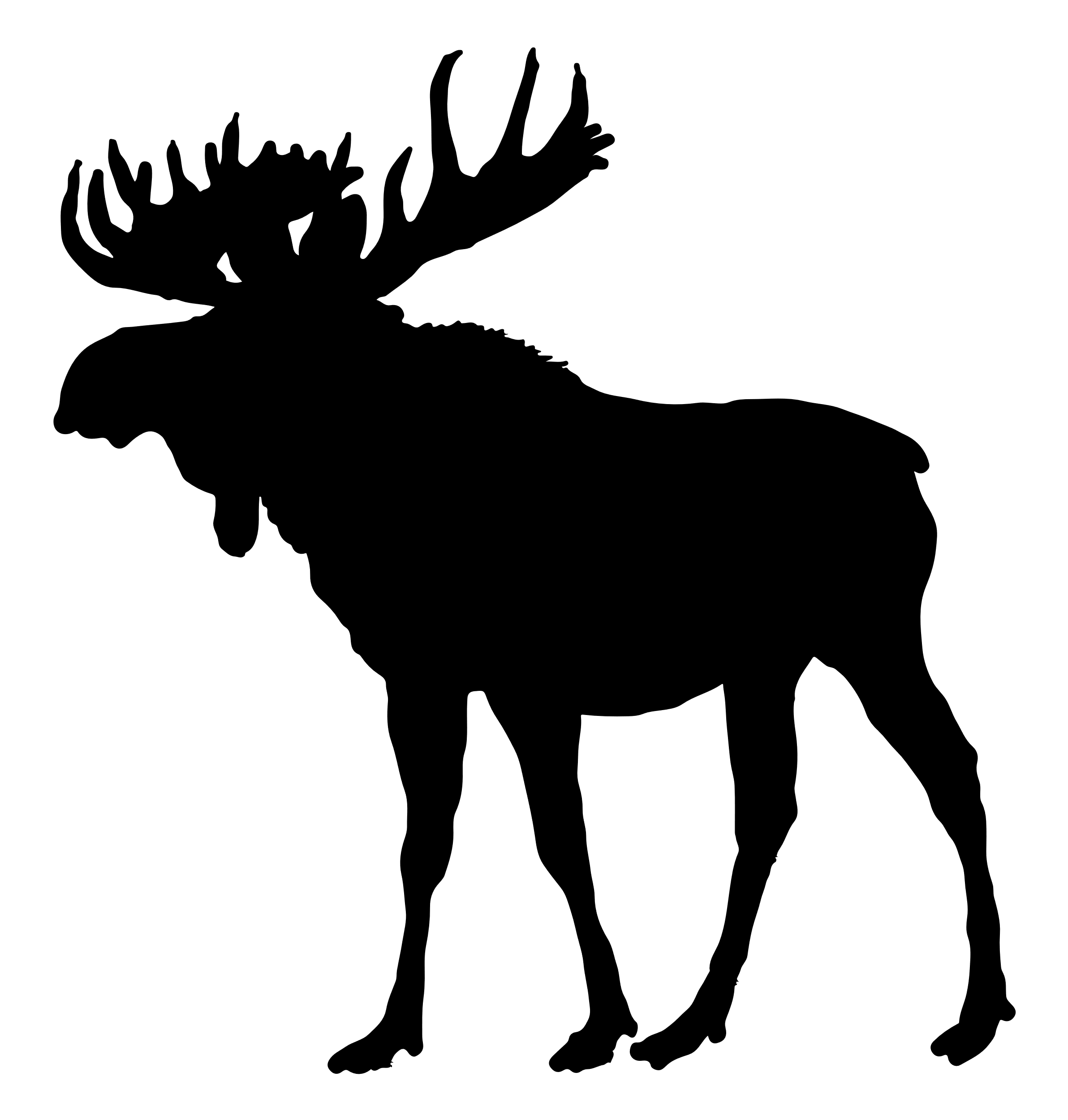 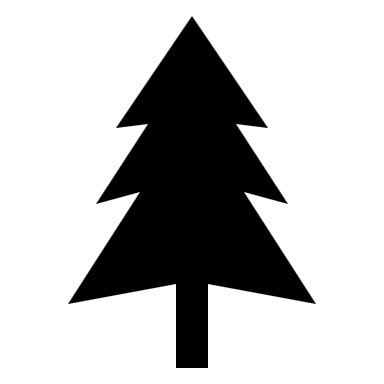 Drones & Thermal Imaging
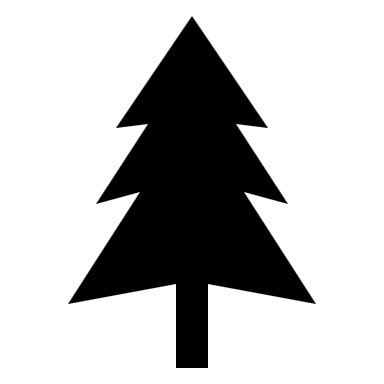 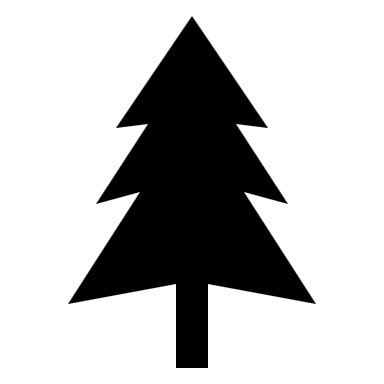 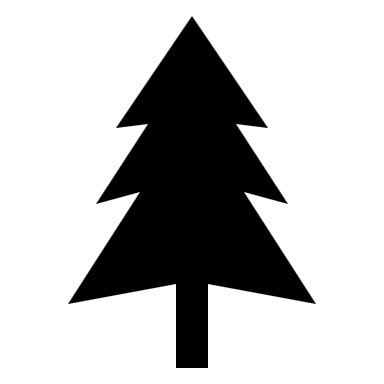 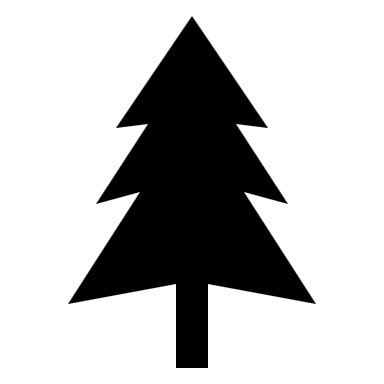 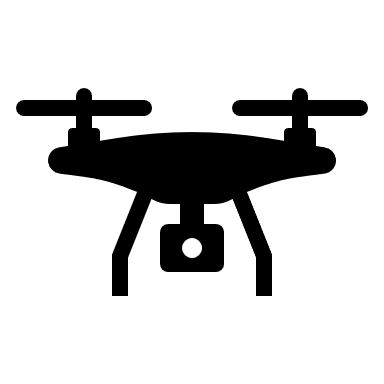 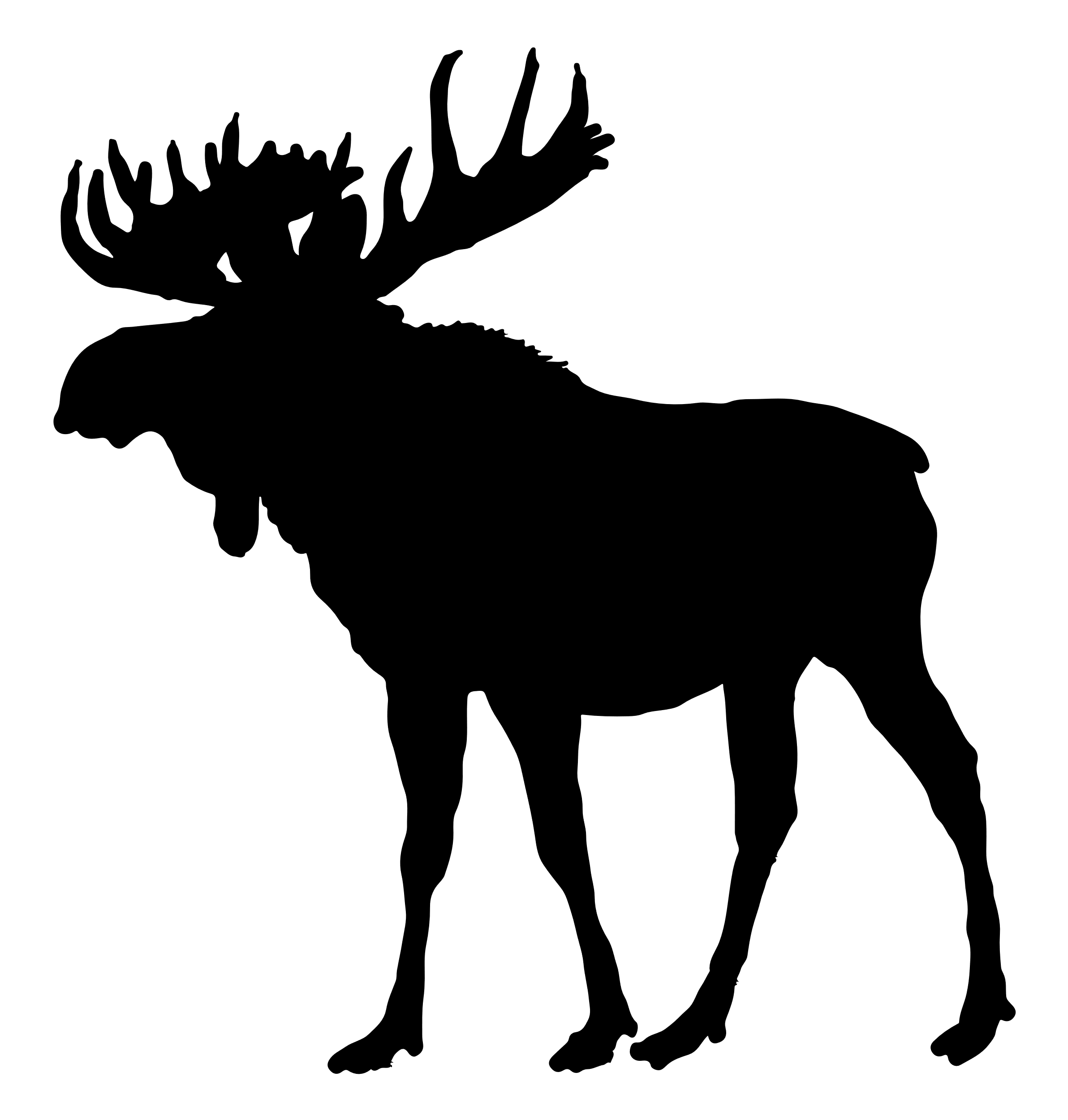 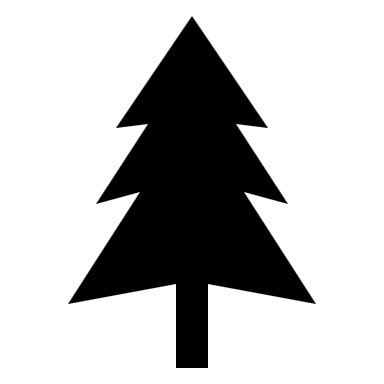 Drones & Thermal Imaging
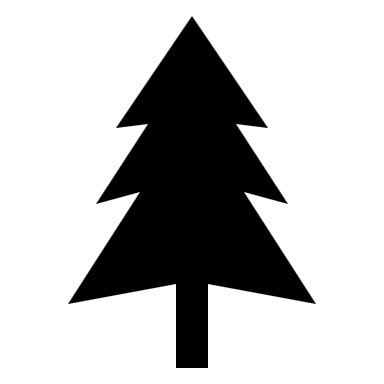 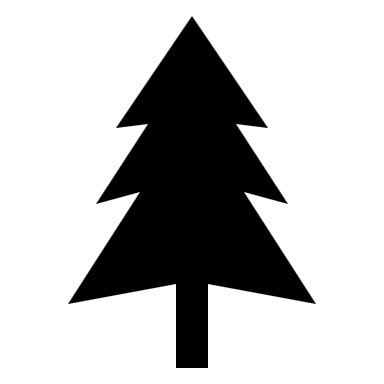 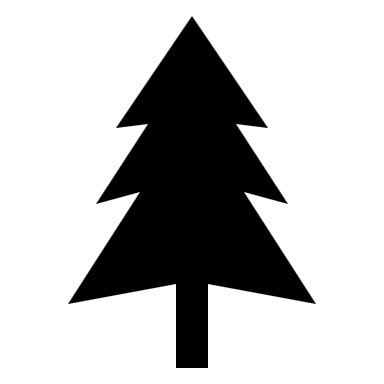 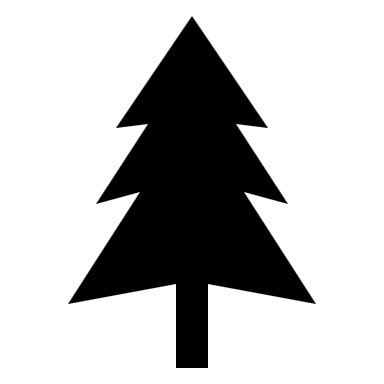 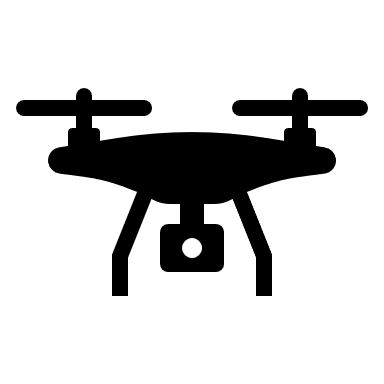 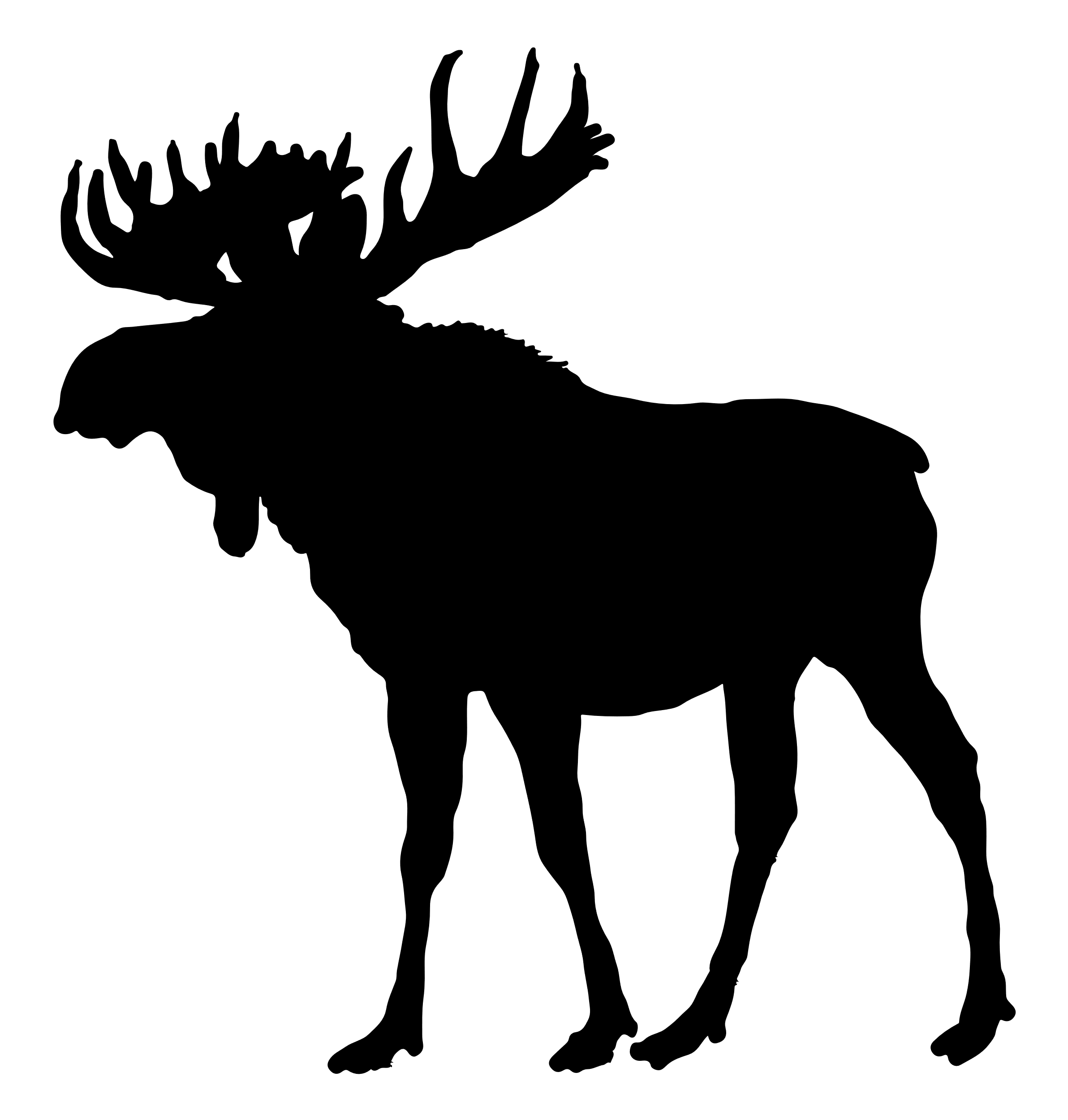 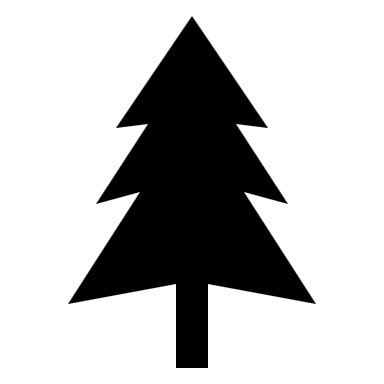 Drones & Thermal Imaging
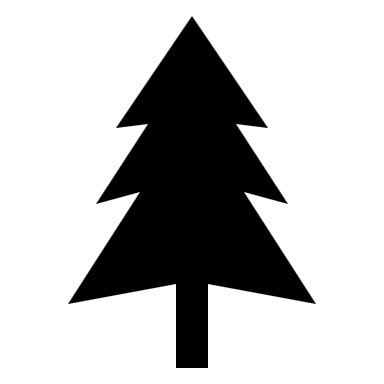 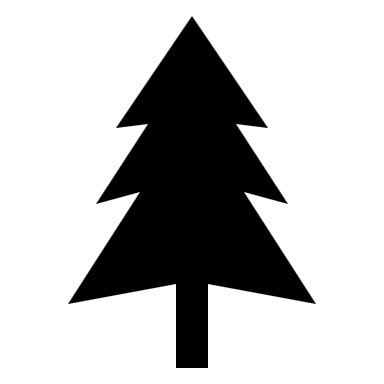 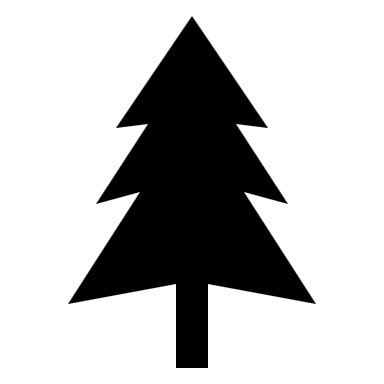 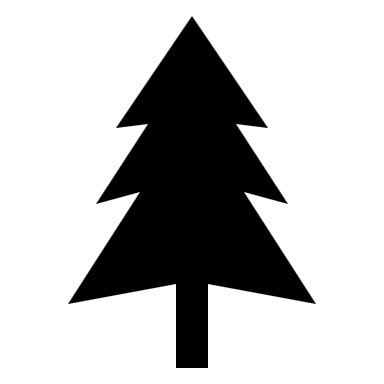 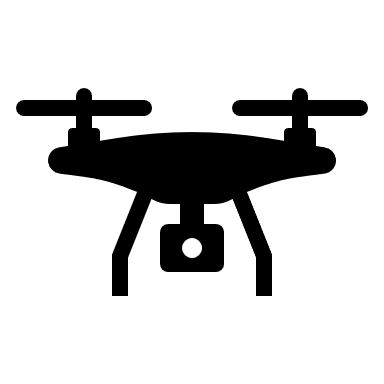 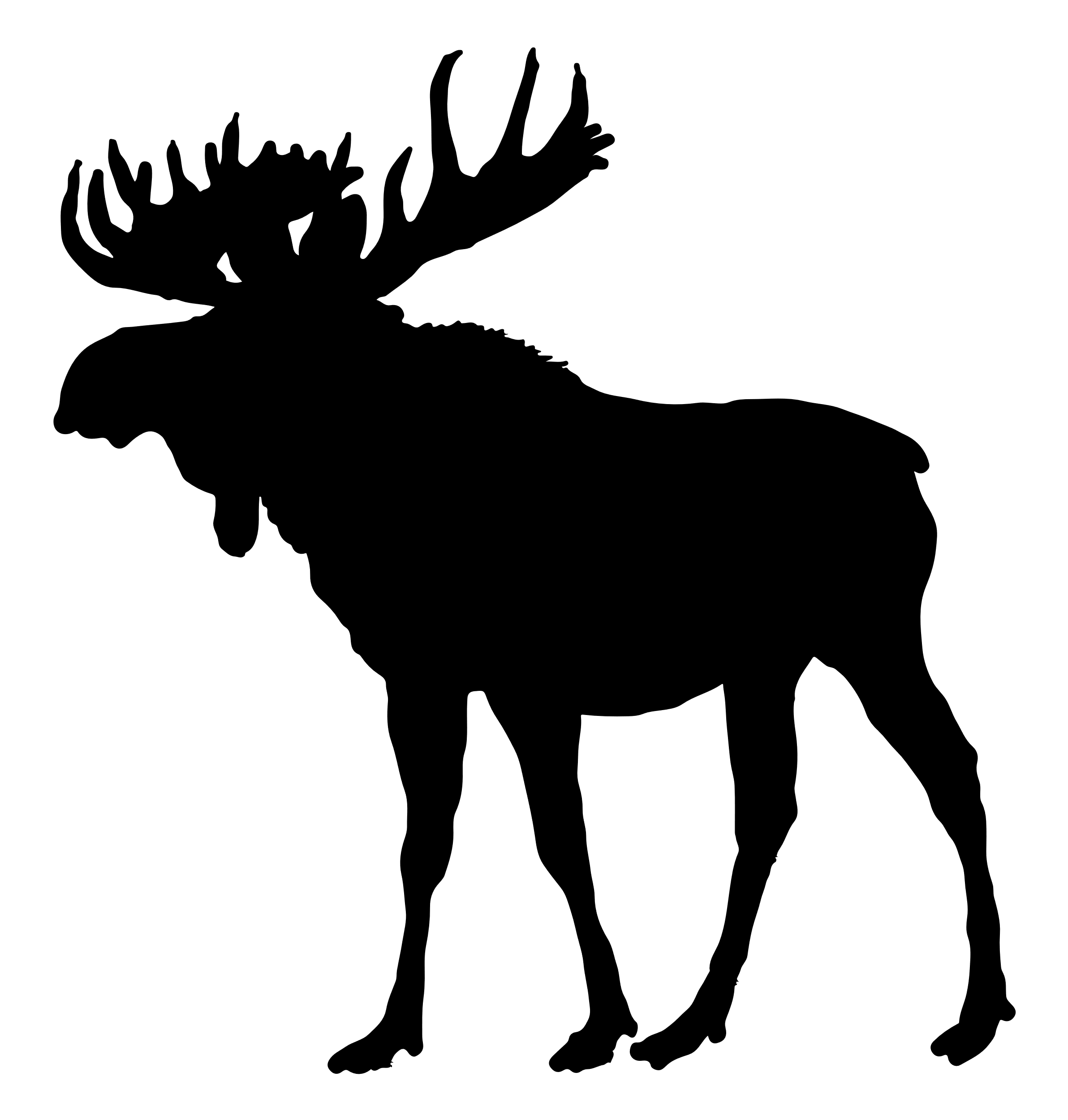 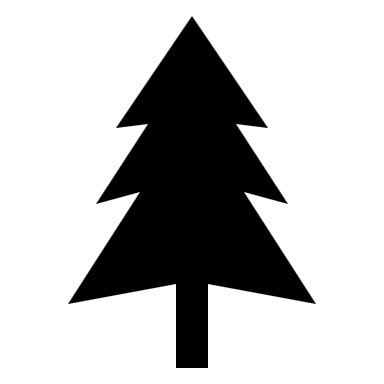 Drones & Thermal Imaging
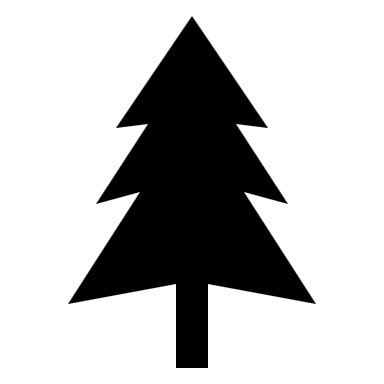 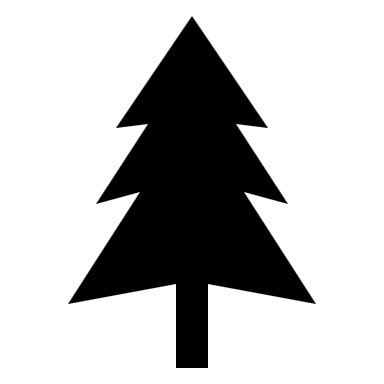 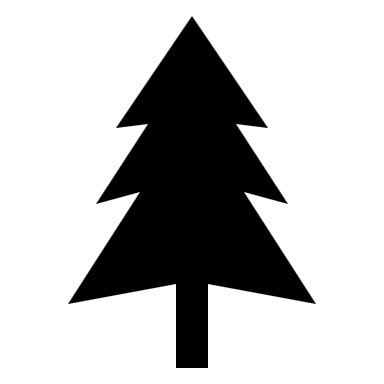 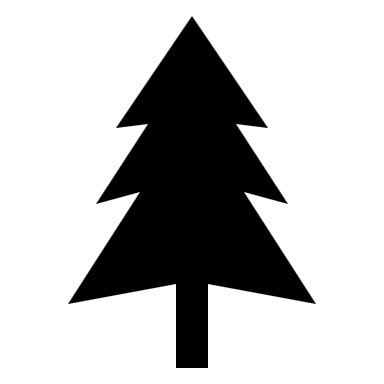 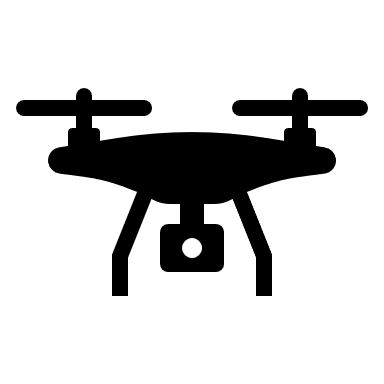 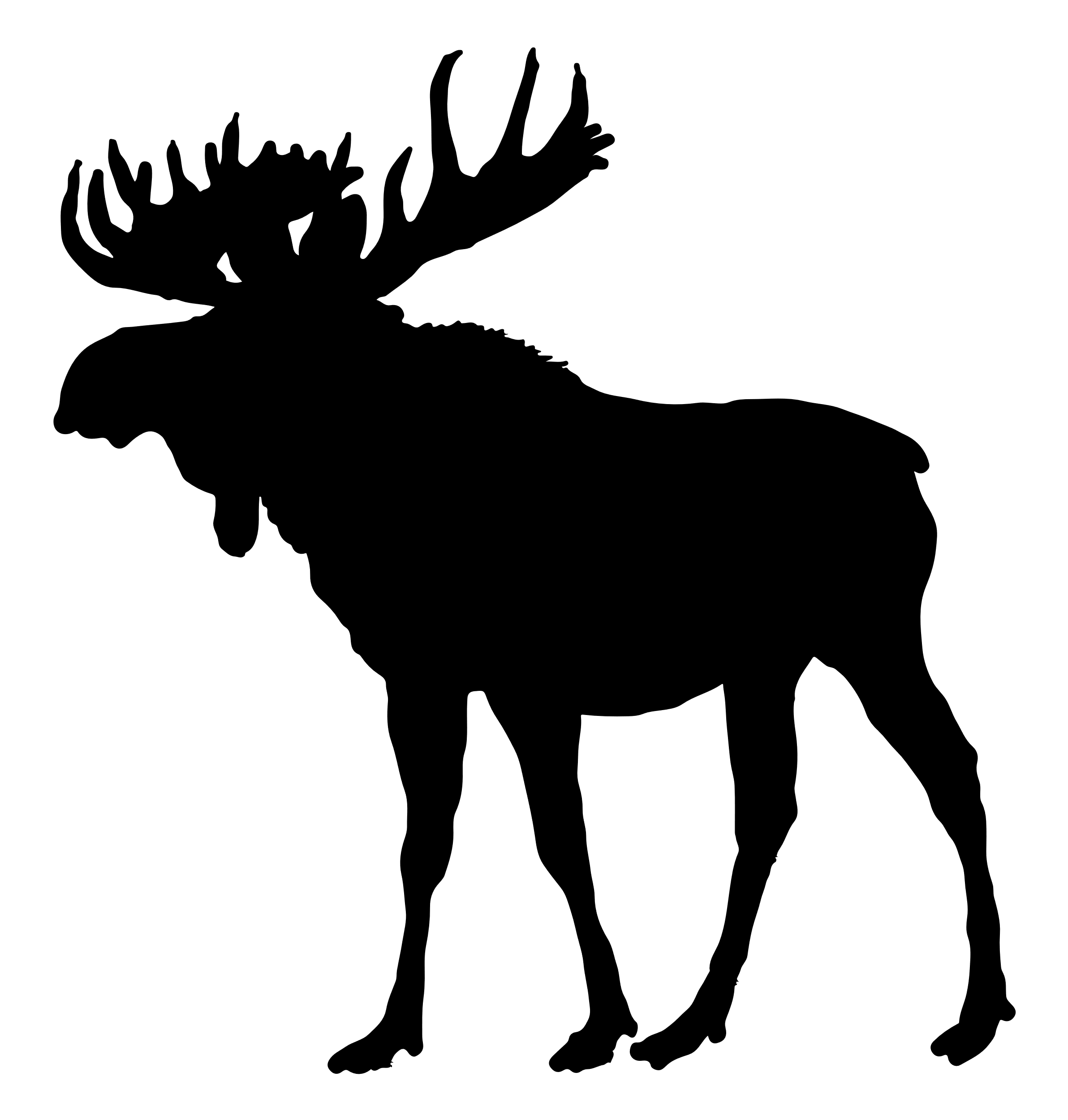 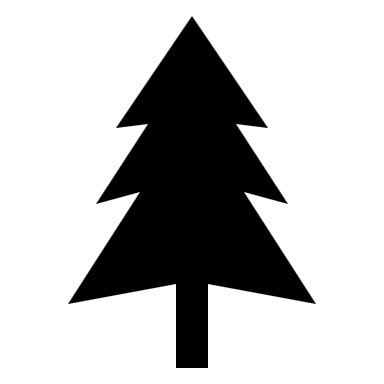 Drones & Thermal Imaging
horizon
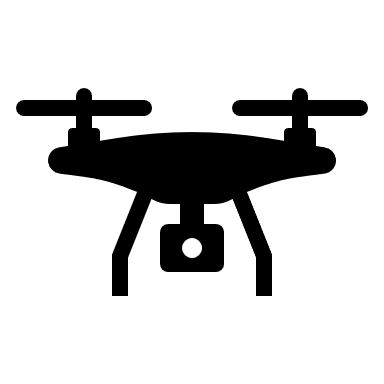 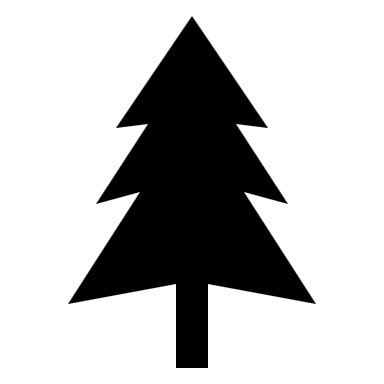 75°
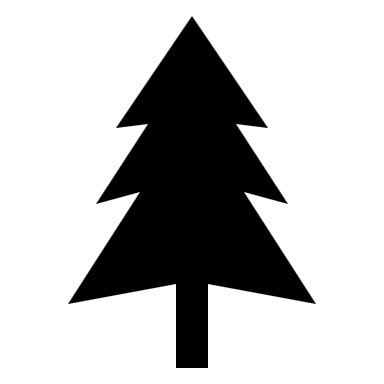 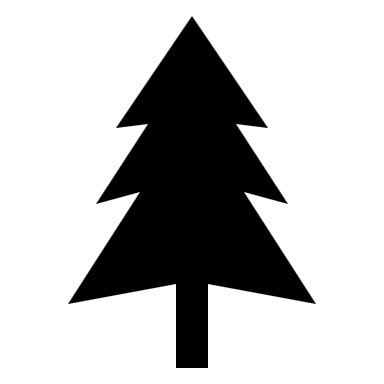 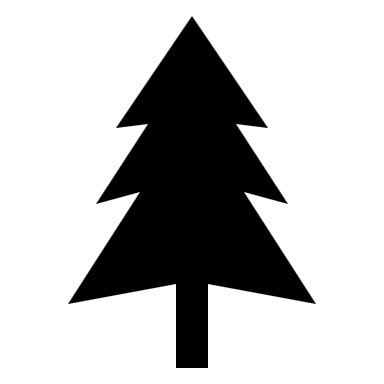 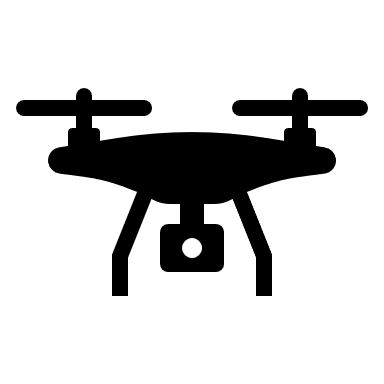 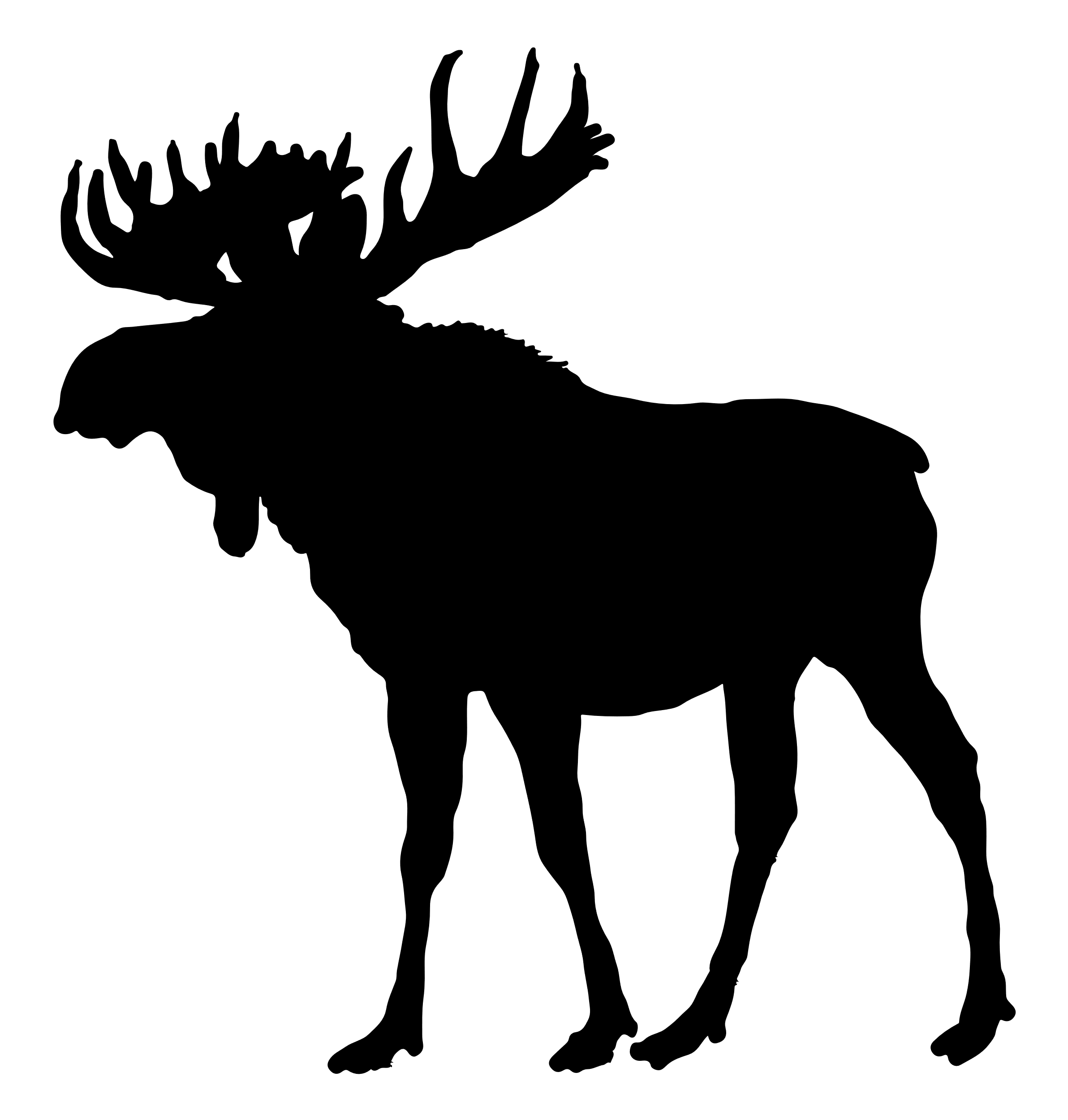 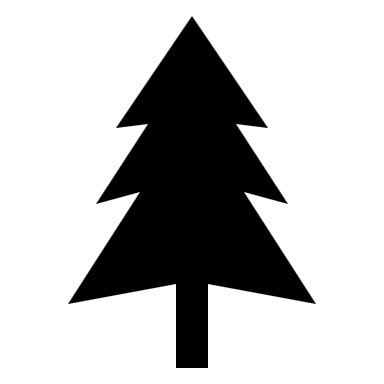 Once all 9 transects are done, the sensor is rotated to -75 degrees, then reflown in each cardinal direction
Drones & Thermal Imaging
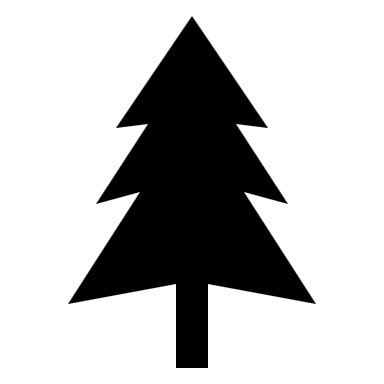 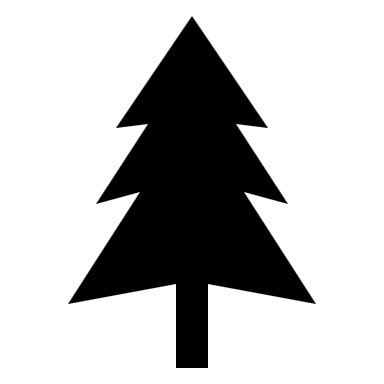 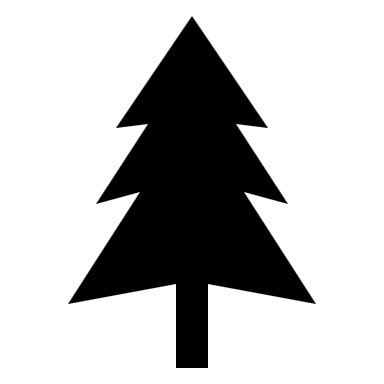 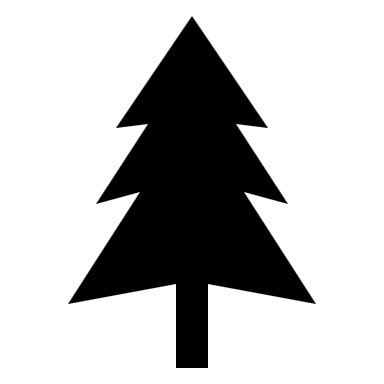 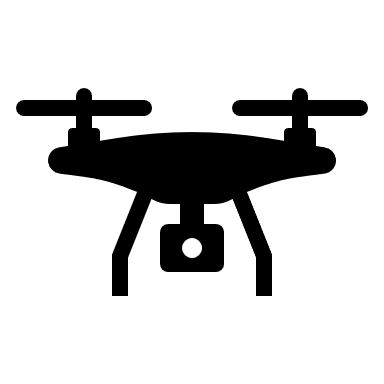 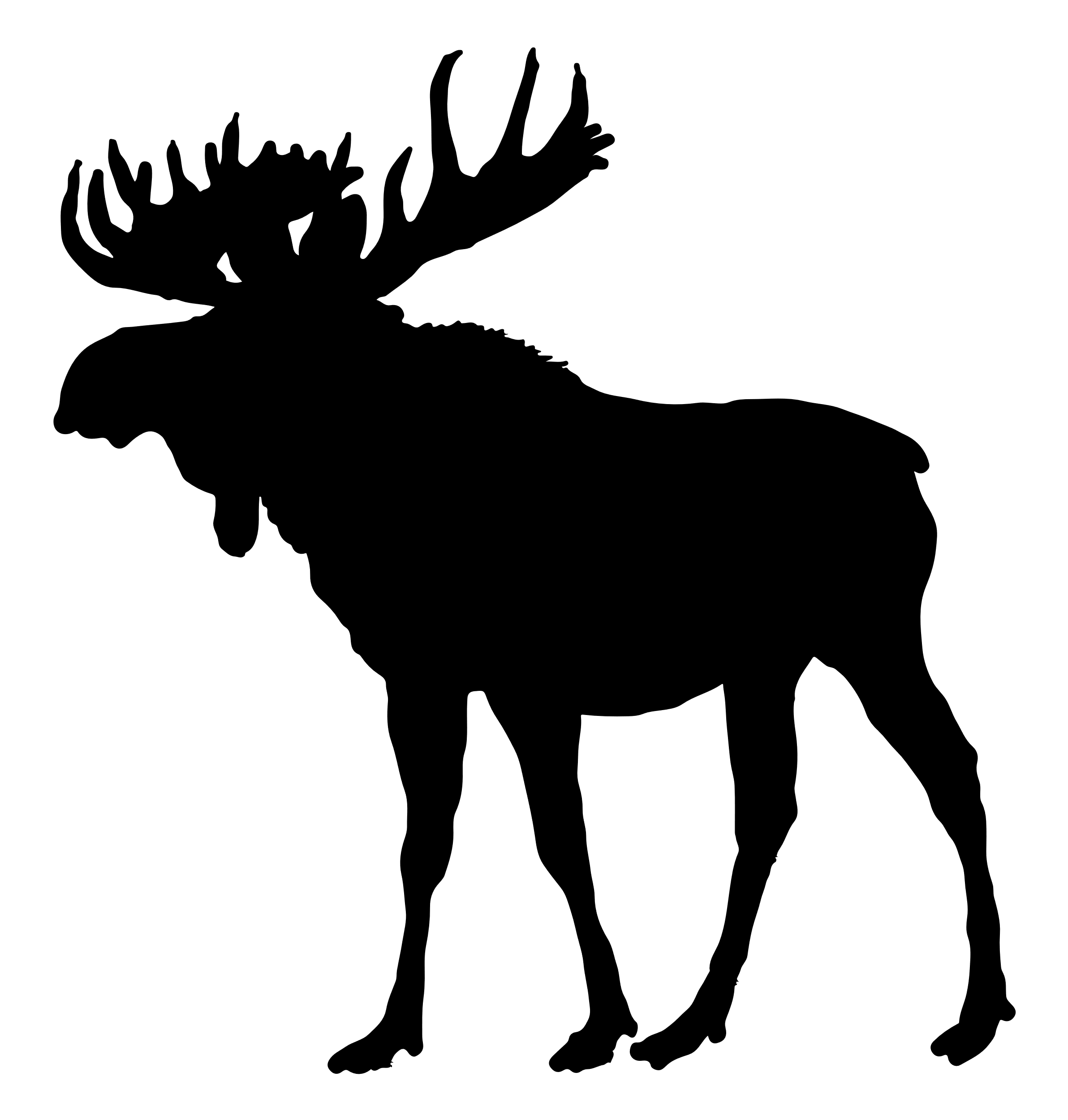 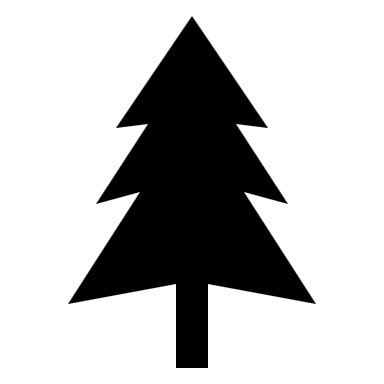 Drones & Thermal Imaging
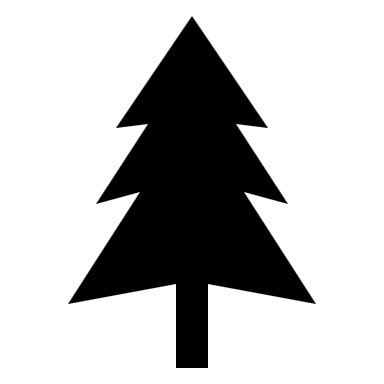 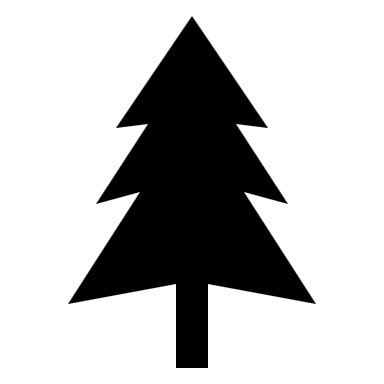 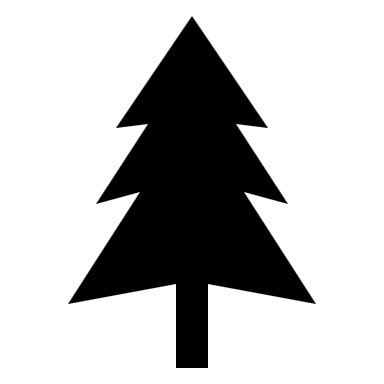 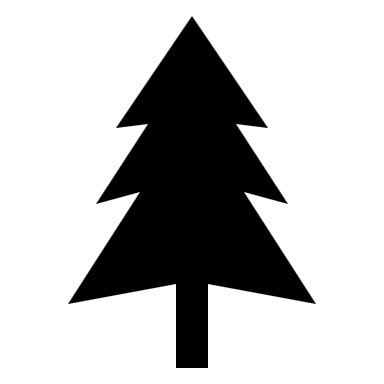 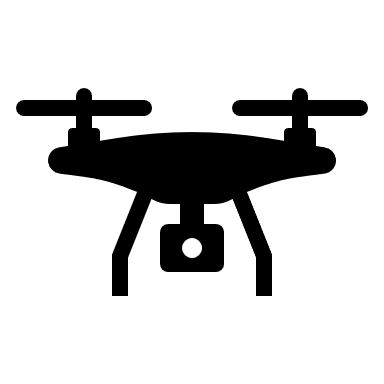 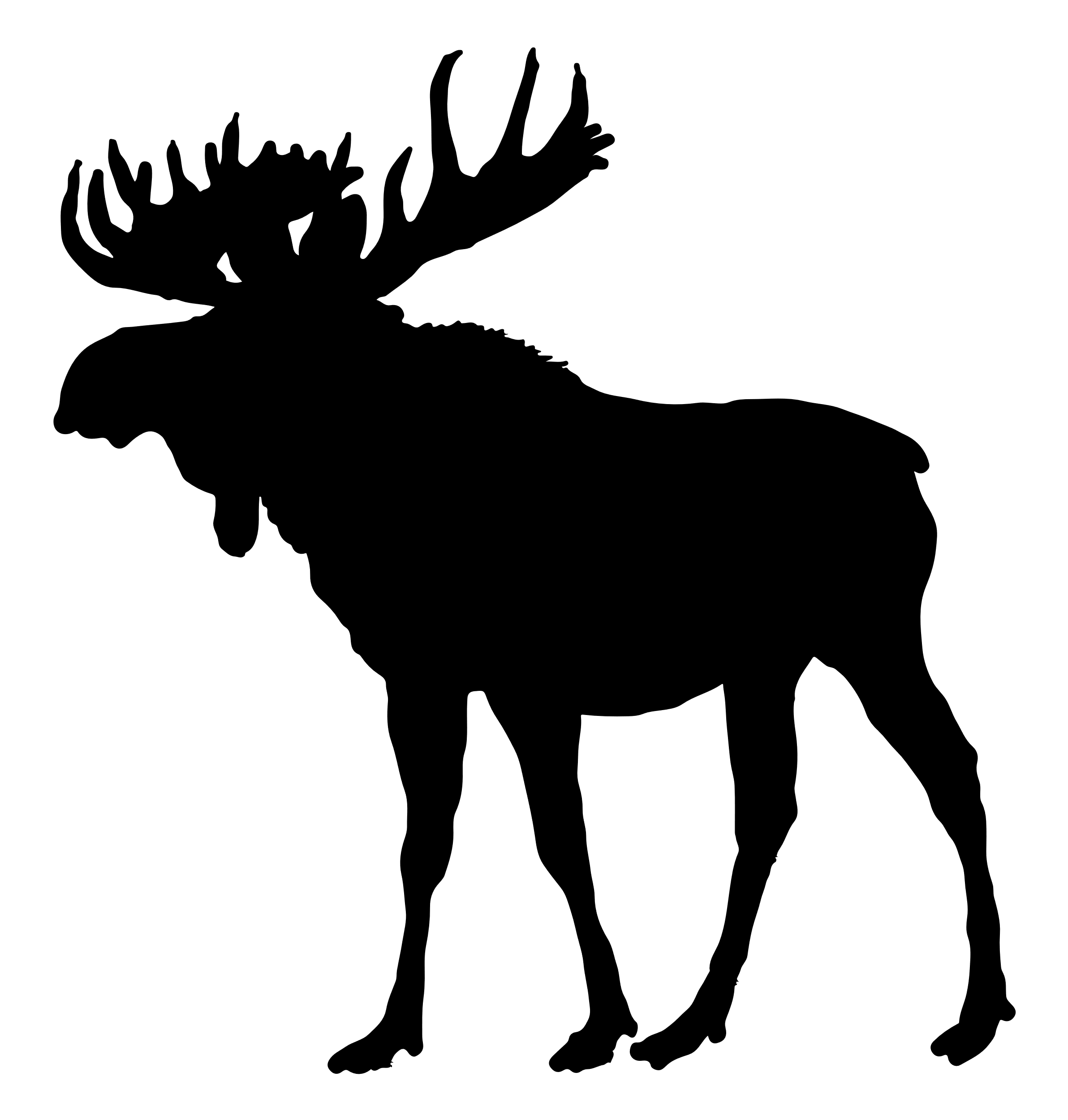 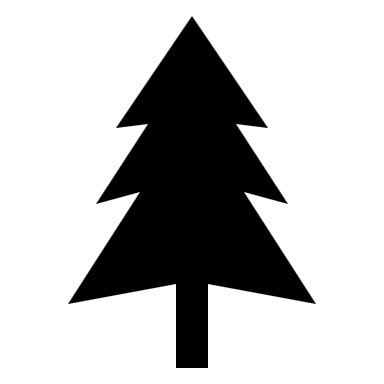 Drones & Thermal Imaging
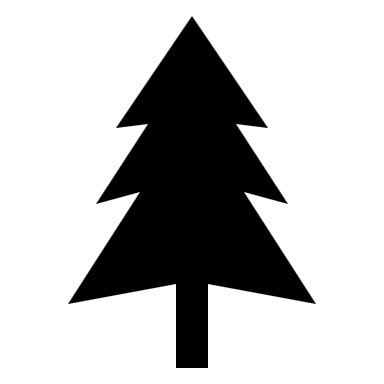 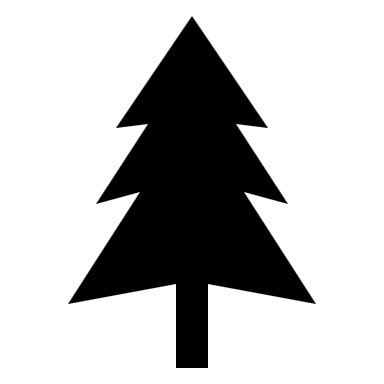 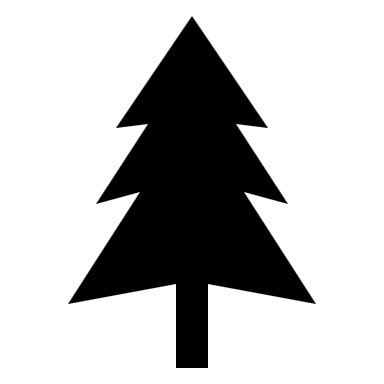 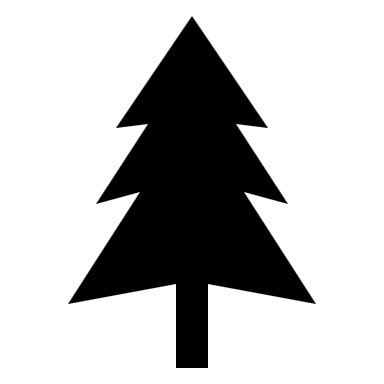 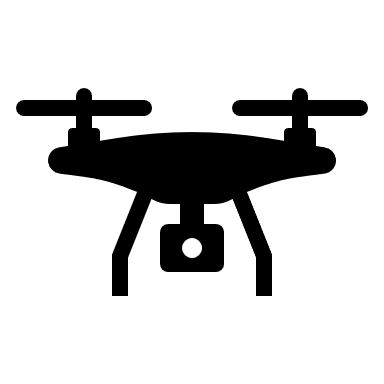 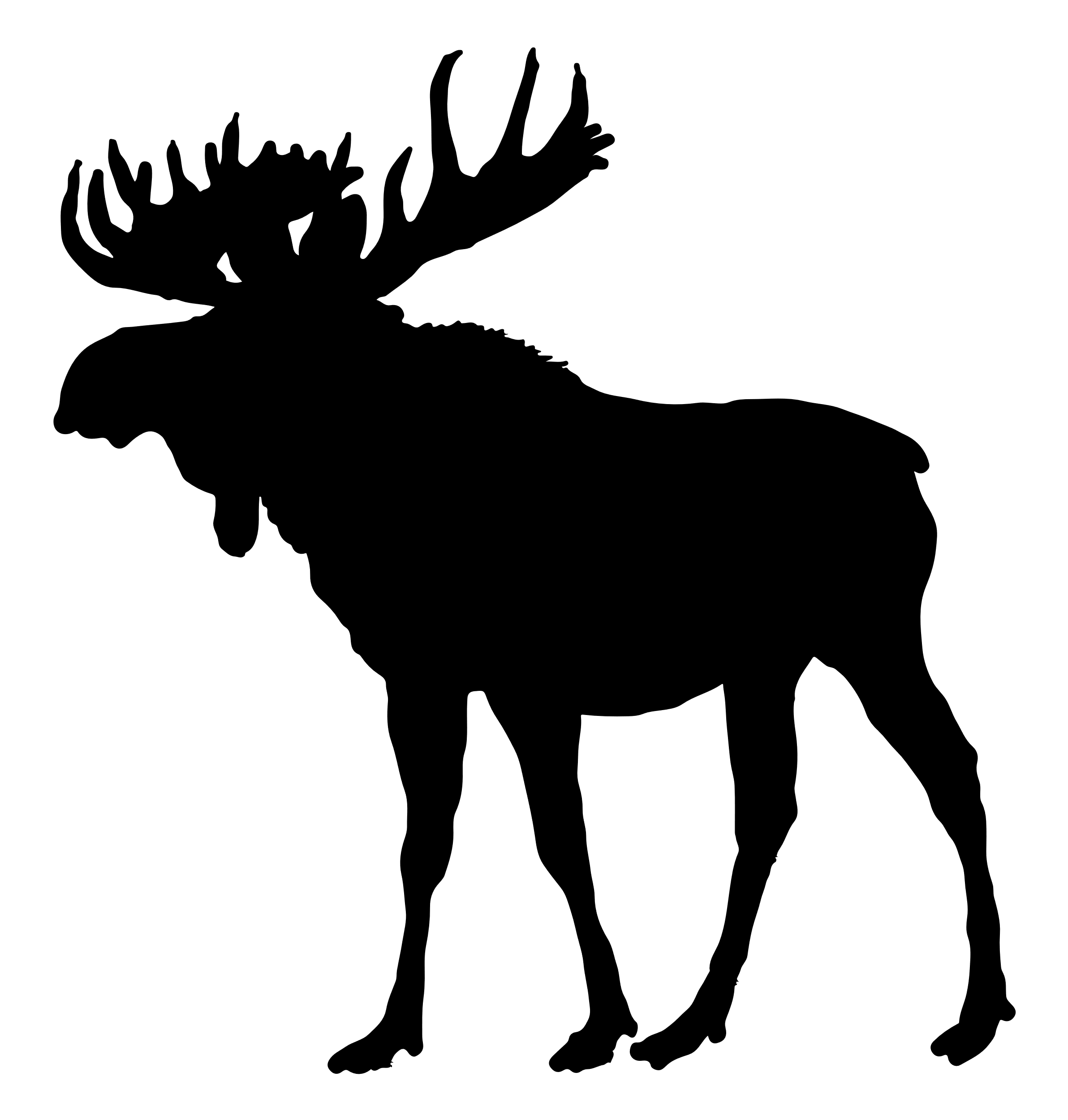 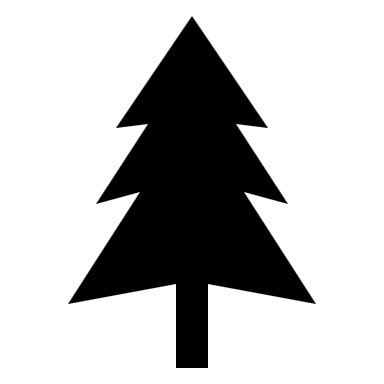 Drones & Thermal Imaging
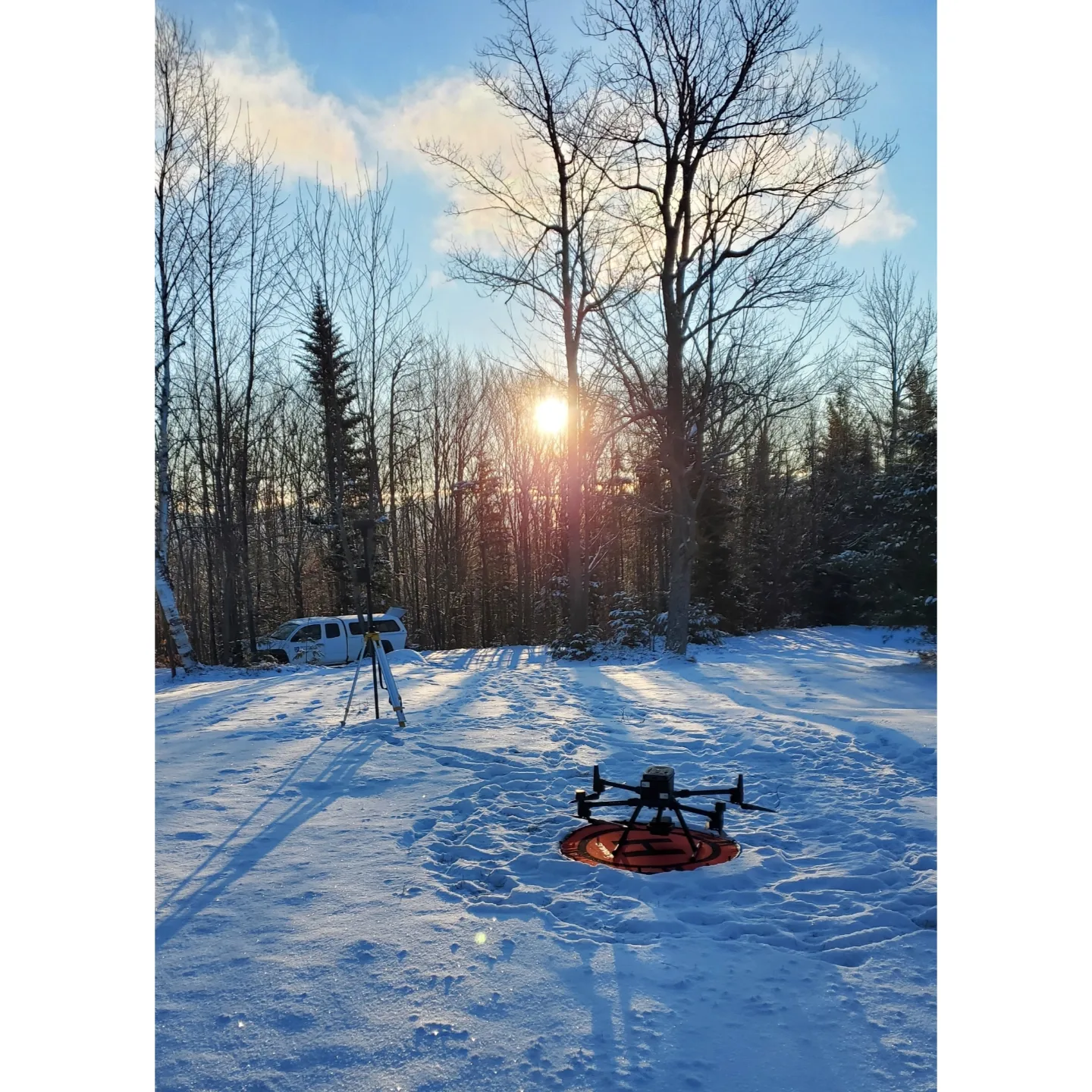 2023
35 flights, 59 moose
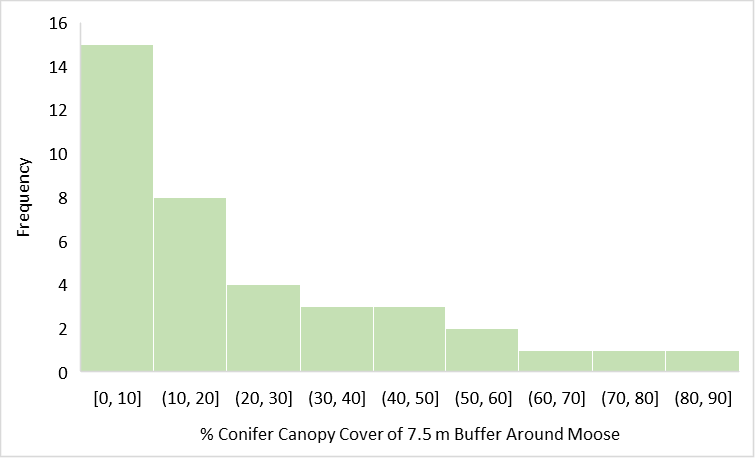 [Speaker Notes: DJI Matrice 300 RTK quadcopter equipped with a DJI Zenmuse H20T]
Drones & Thermal Imaging
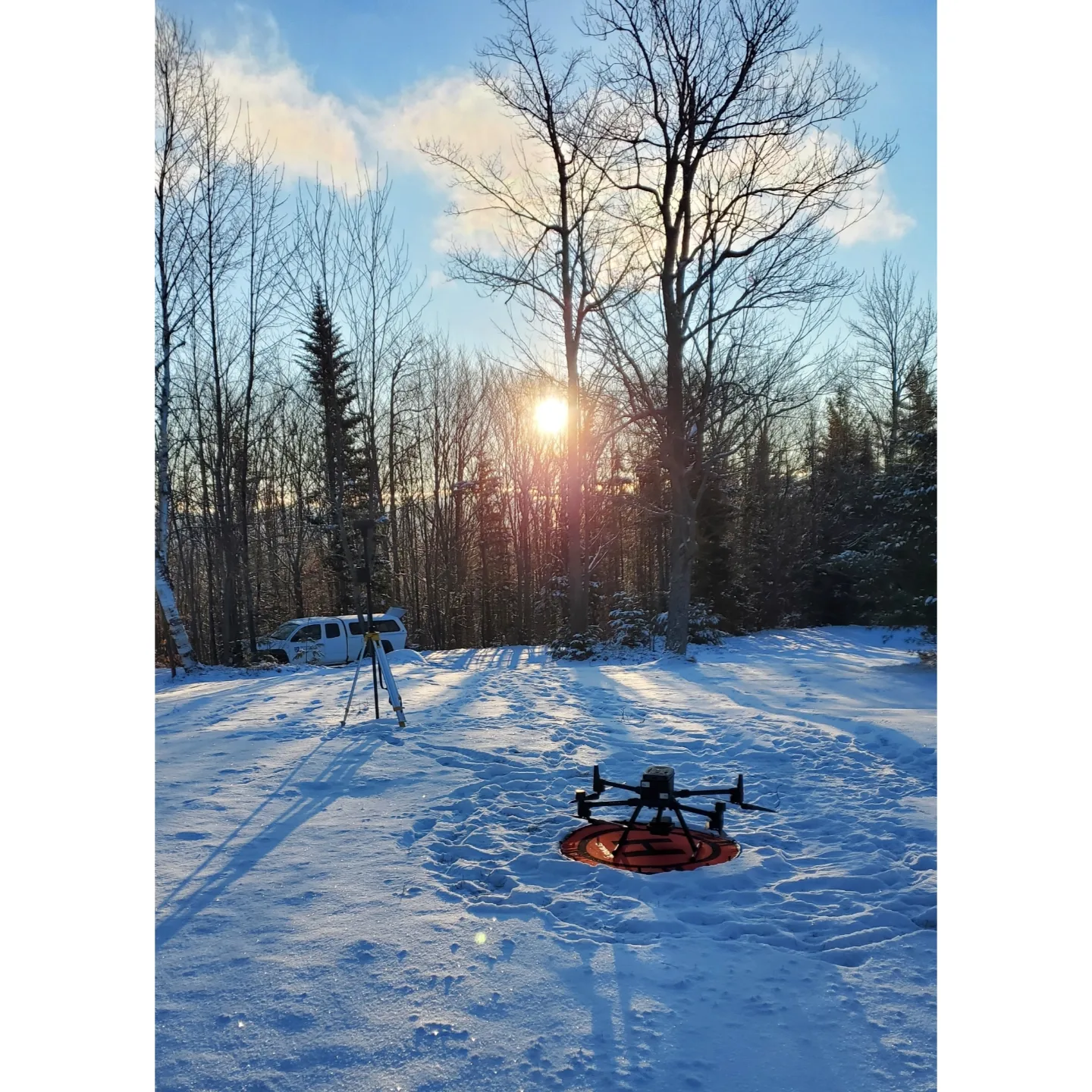 2023
35 flights, 59 moose
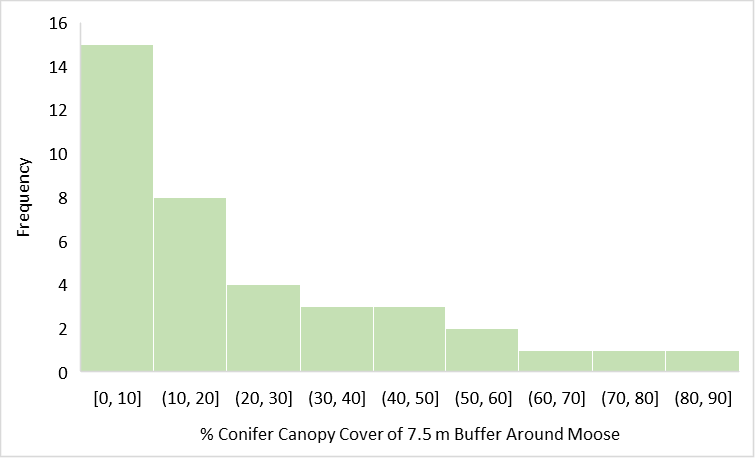 Fewer observed because of truly less moose in these areas? Or because of decreased sightability?
[Speaker Notes: DJI Matrice 300 RTK quadcopter equipped with a DJI Zenmuse H20T]
Summary of Techniques & Objectives
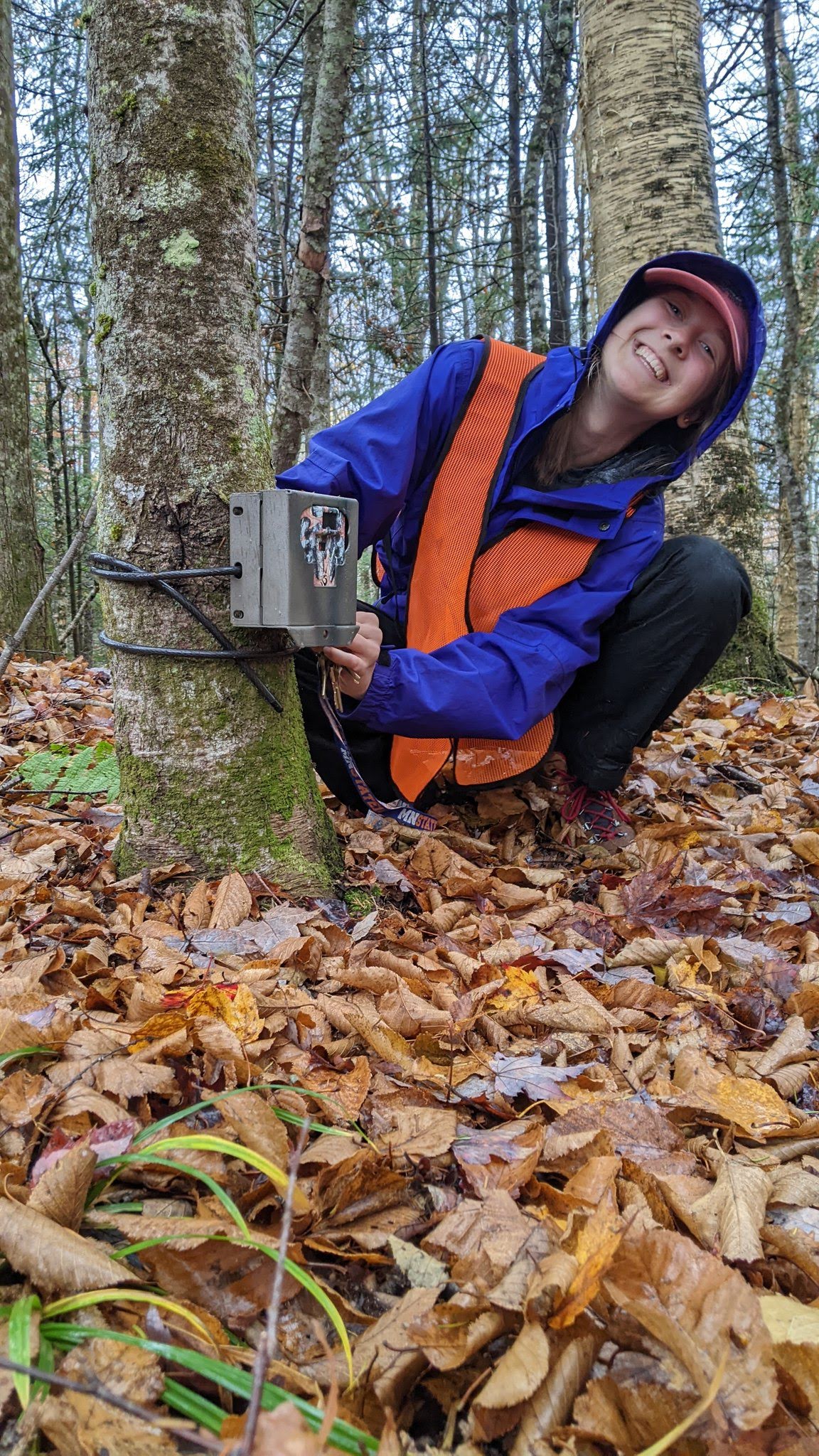 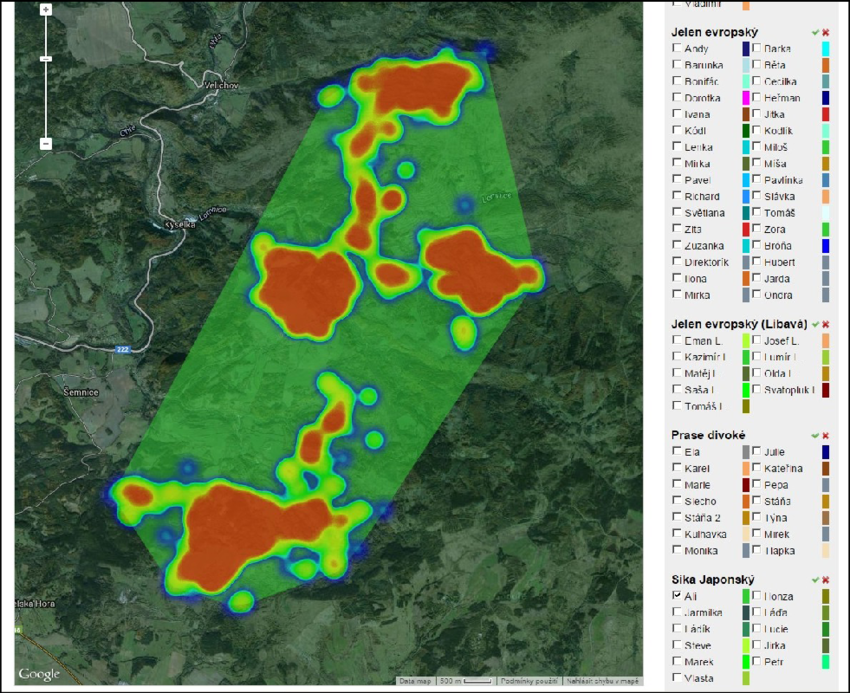 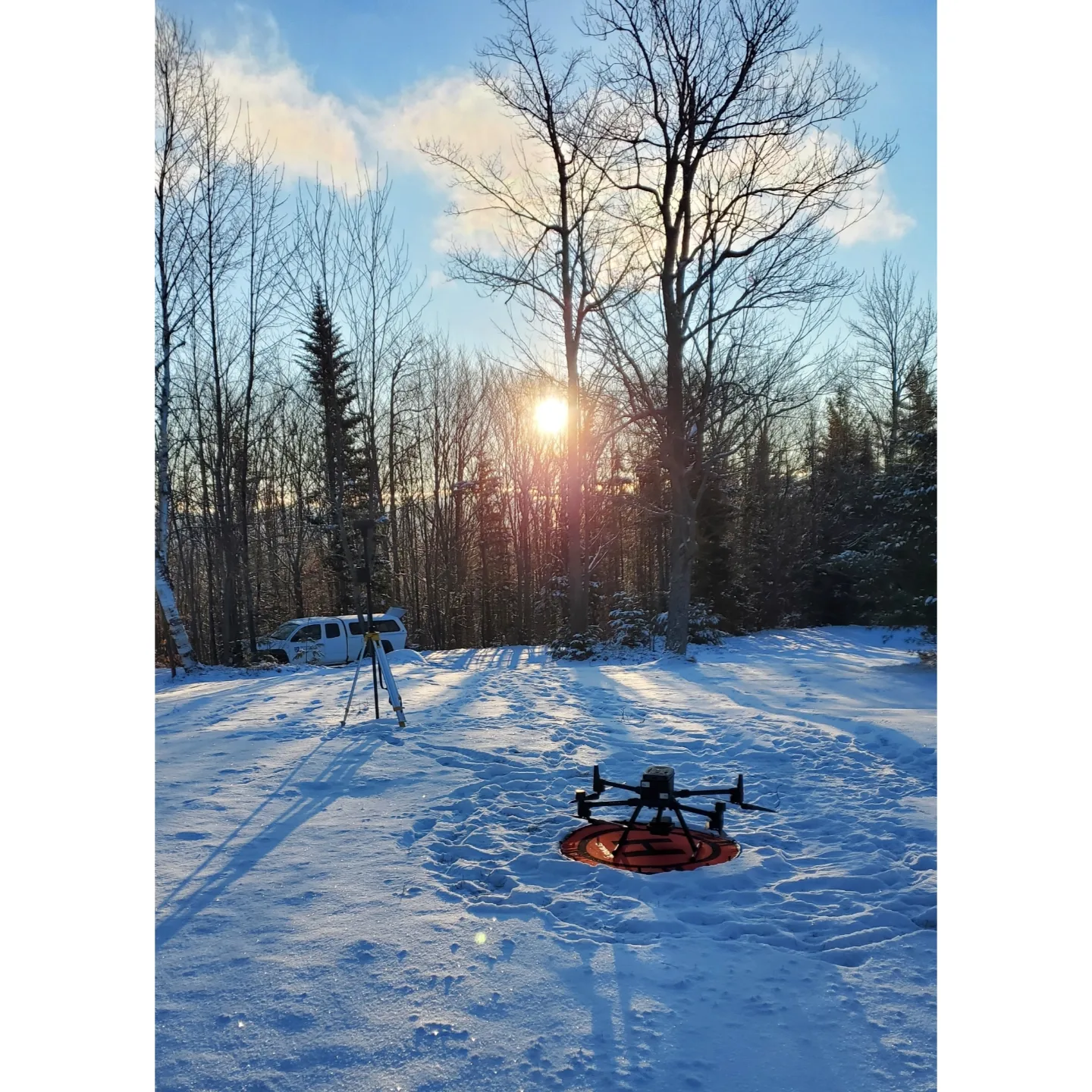 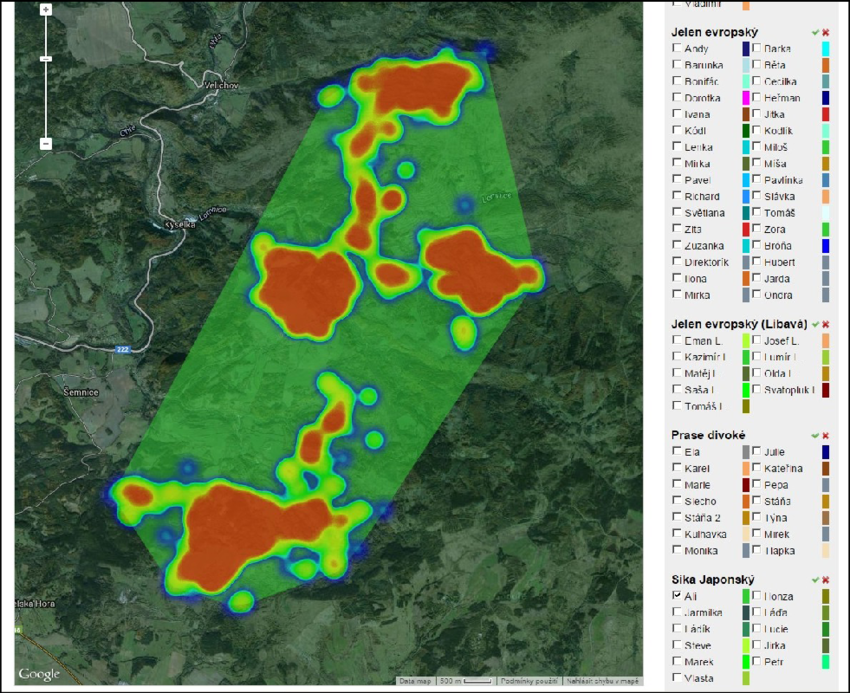 https://www.researchgate.net/profile/Michal-Stoces/publication/283819477/figure/fig1/AS:393036644274176@1470718646330/Animal-movement-heat-map-and-home-range-polygon-solution-in-GoogleMaps.png
(Blouin et al. 2021 , Bergeron et al. 2011, Ellingwood et al. 2020, Koitzsch 2002)
[Speaker Notes: Overall, I will be evaluating two approaches (camera traps & drones) to get spatially explicit moose density estimates that we can compare to each other as well as the deer hunter survey results to determine what might be an effective monitoring approach moving forward]
Thank you! Questions?
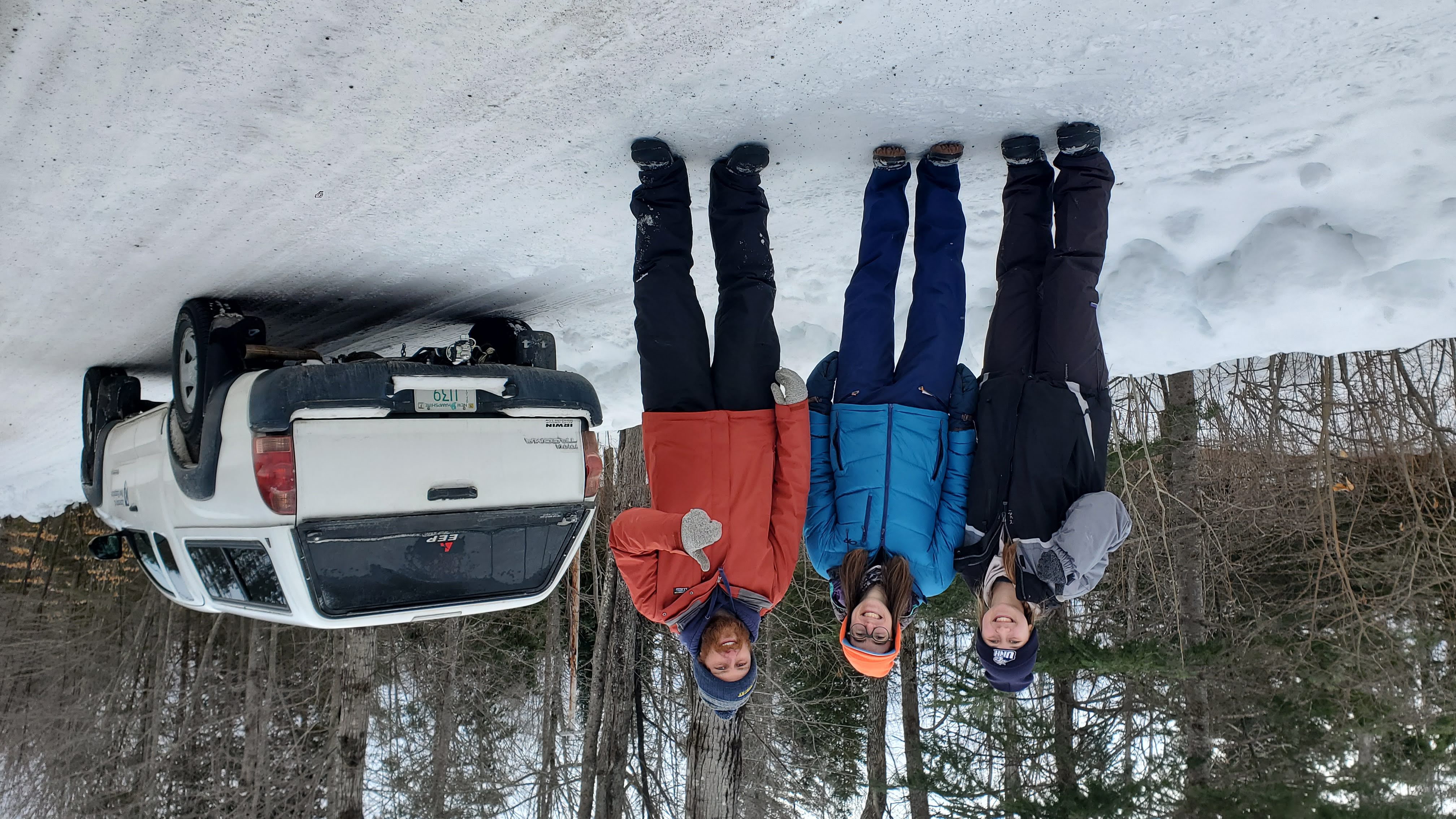 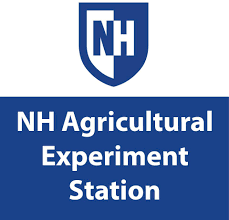 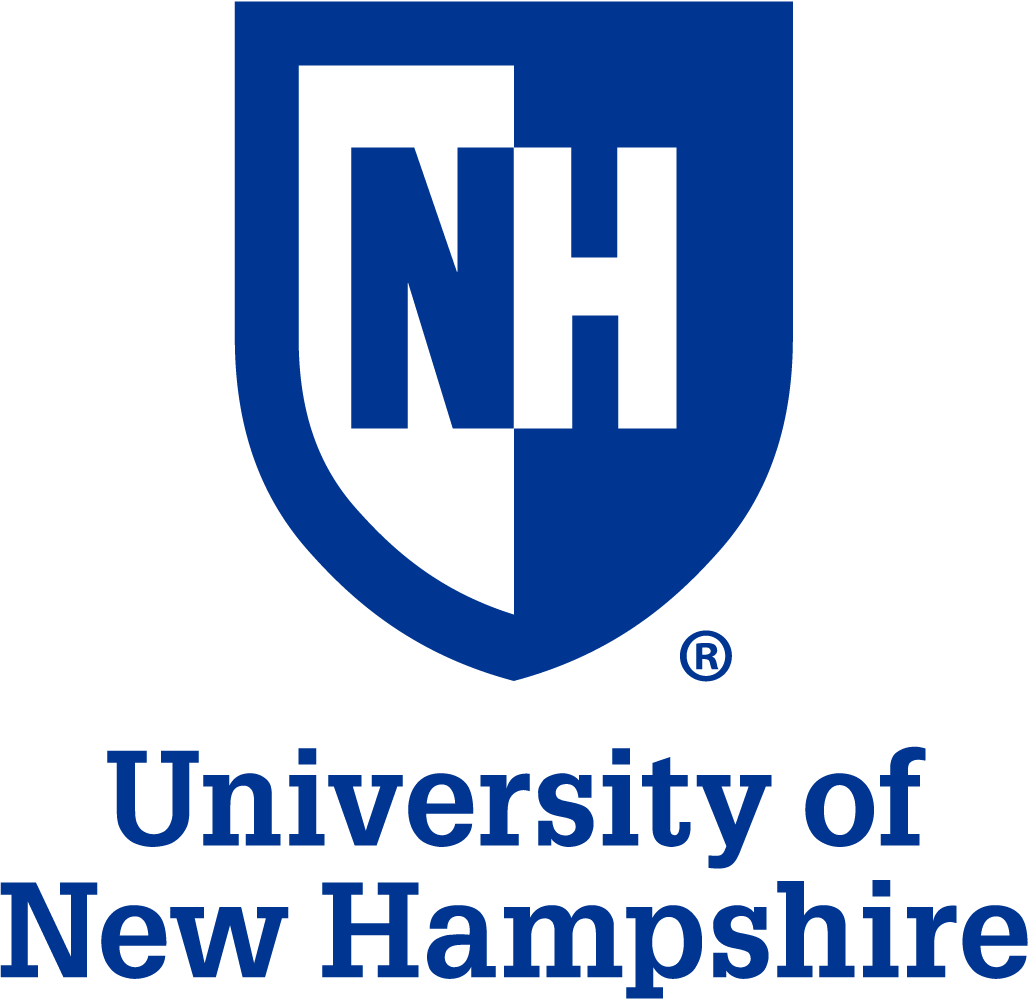 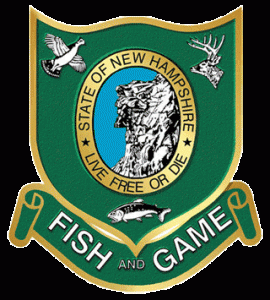 Thanks to Franklin Sullivan, Henry Jones, Sophie Burke, Michael Palace, and Remington Moll
References
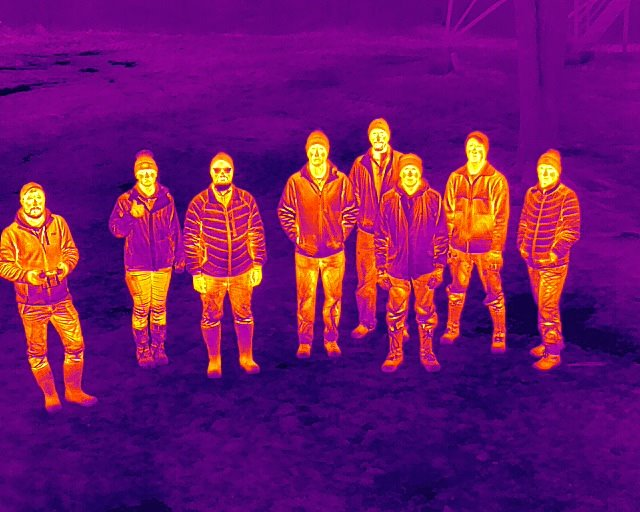 Bergeron, D., Pekins, P., Jones, H. & Leak, W. MOOSE BROWSING AND FOREST REGENERATION: A CASE STUDY IN NORTHERN NEW HAMPSHIRE. 47, (2011).
Blouin, J. et al. MODELING MOOSE HABITAT USE BY AGE, SEX, AND SEASON IN VERMONT, USA USING HIGH-RESOLUTION LIDAR AND NATIONAL LAND COVER DATA. Alces: A Journal Devoted to the Biology and Management of Moose 57, 71–98 (2021).
Bontaites, K. M., Gustafson, K. A. & Makin, R. A Gasaway-type moose survey in New Hampshire using infrared thermal imagery: preliminary results. Alces: A Journal Devoted to the Biology and Management of Moose 36, 69–75 (2000).
Ellingwood, D., Pekins, P., Jones, H. & Musante, A. Evaluating moose Alces alces population response to infestation level of winter ticks Dermacentor albipictus. Wildlife Biology 2020, (2020).
Koitzsch, K. B. Application of a Moose Habitat Suitability Index Model to Vermont Wildlife Management Units. Alces 38, 89–107 (2002).
Jones, H. et al. Mortality assessment of calf moose (Alces alces) during successive years of winter tick (Dermacentor albipictus) epizootics in New Hampshire and Maine. Canadian Journal of Zoology 97, (2019).
McMahon, Michael C., Mark A. Ditmer, Edmund J. Isaac, Seth A. Moore, and James D. Forester. “Evaluating Unmanned Aerial Systems for the Detection and Monitoring of Moose in Northeastern Minnesota.” Wildlife Society Bulletin 45, no. 2 (June 1, 2021): 312–24. https://doi.org/10.1002/wsb.1167.
Wattles, D. W. & DeStefano, S. STATUS AND MANAGEMENT OF MOOSE IN THE NORTHEASTERN UNITED STATES. Alces: A Journal Devoted to the Biology and Management of Moose 47, 53–68 (2011).
Moose activity is spaced out periodically
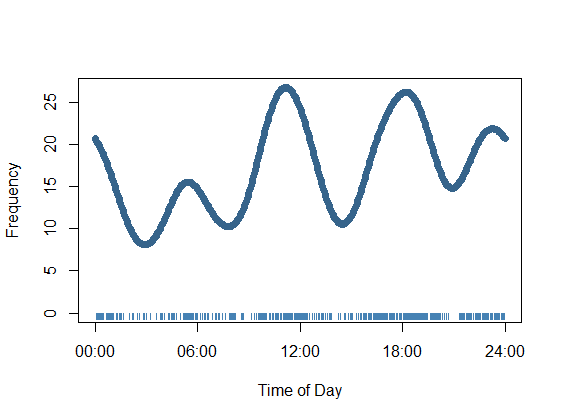 Moose detections compared to other NH species
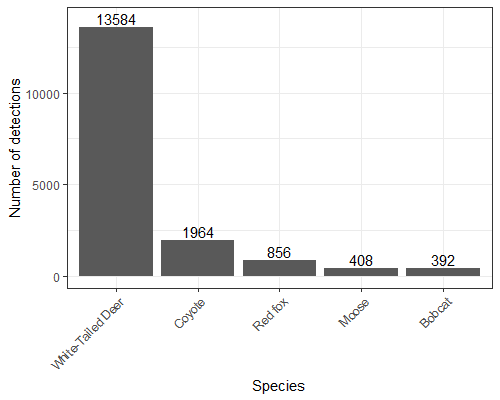